Update on Spruce Budworm in Maine & Preliminary Maine  SBW Pheromone Trapping Results
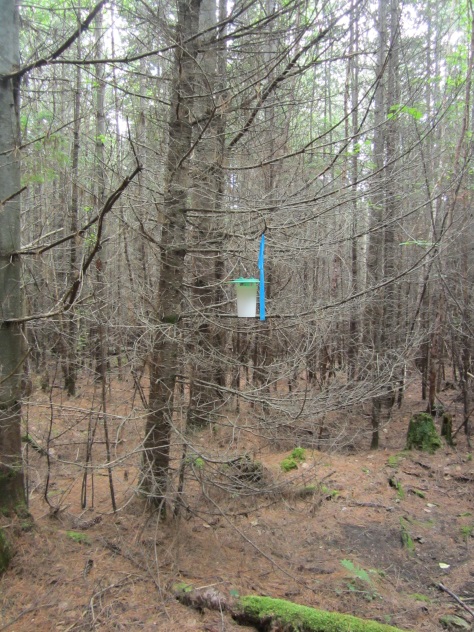 Results as of 10/18/2016
Presented By
Allison Kanoti
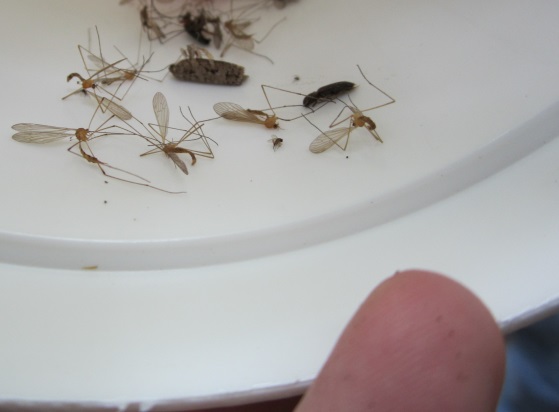 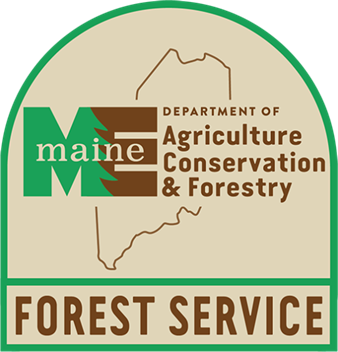 Populations in Maine over Time
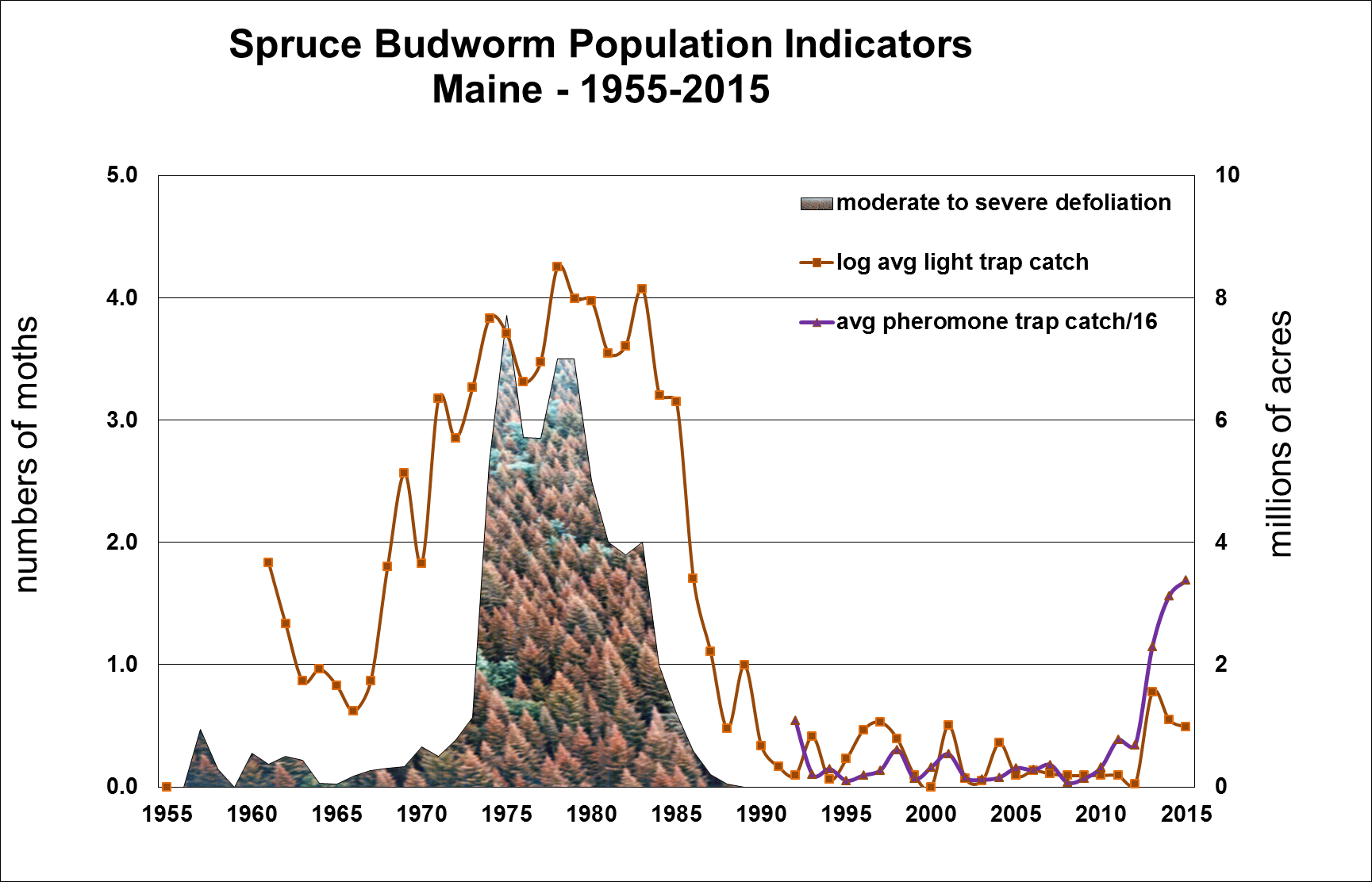 Spruce BudwormCyclical Populations
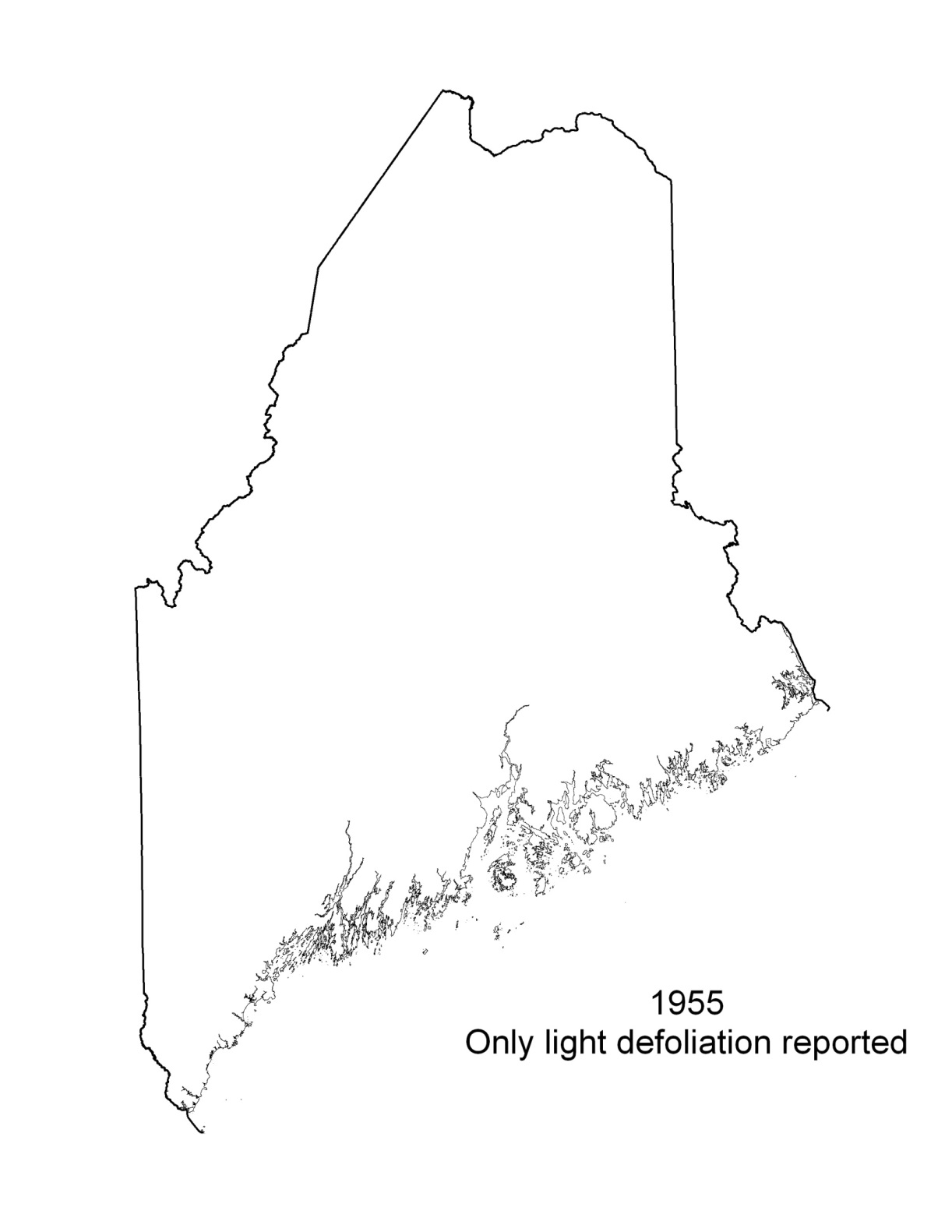 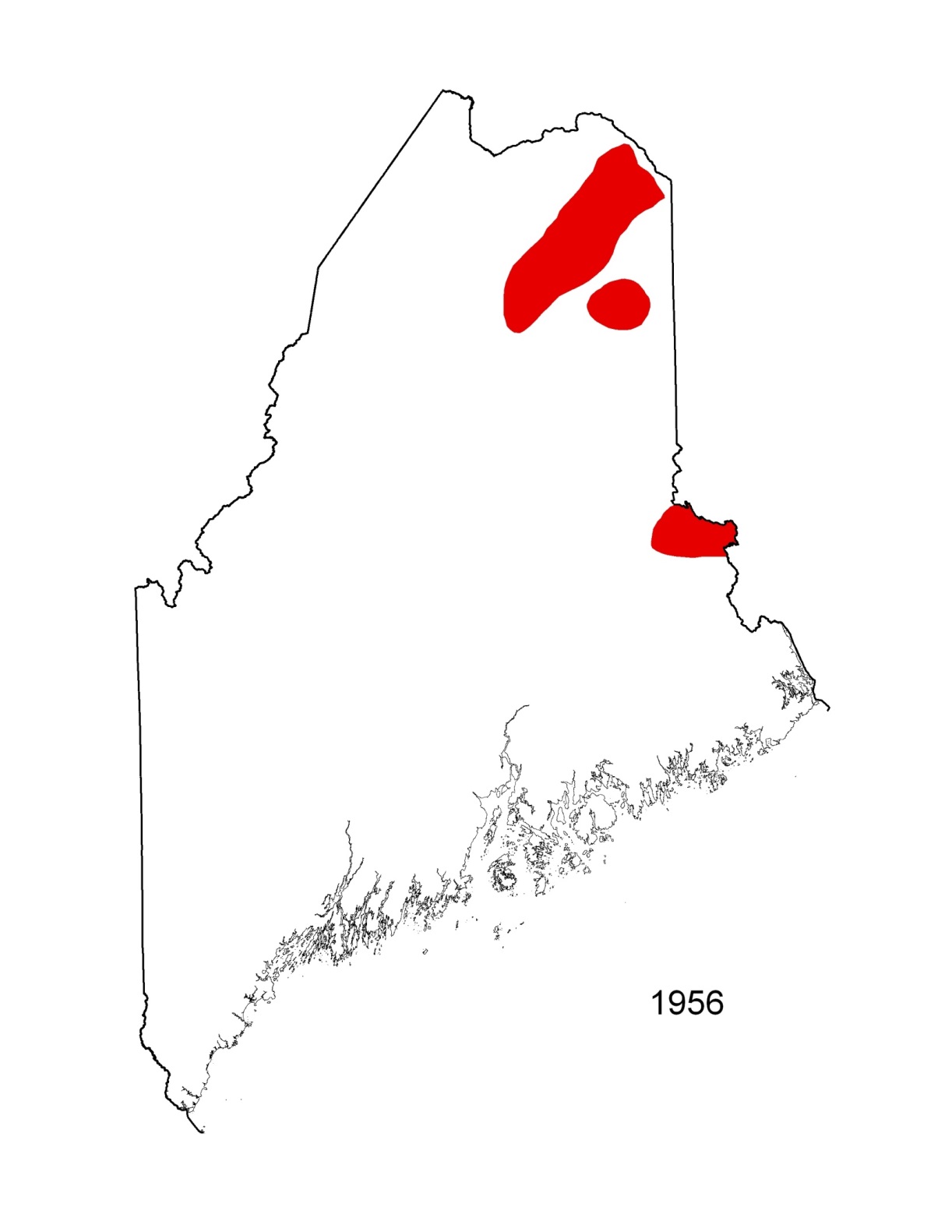 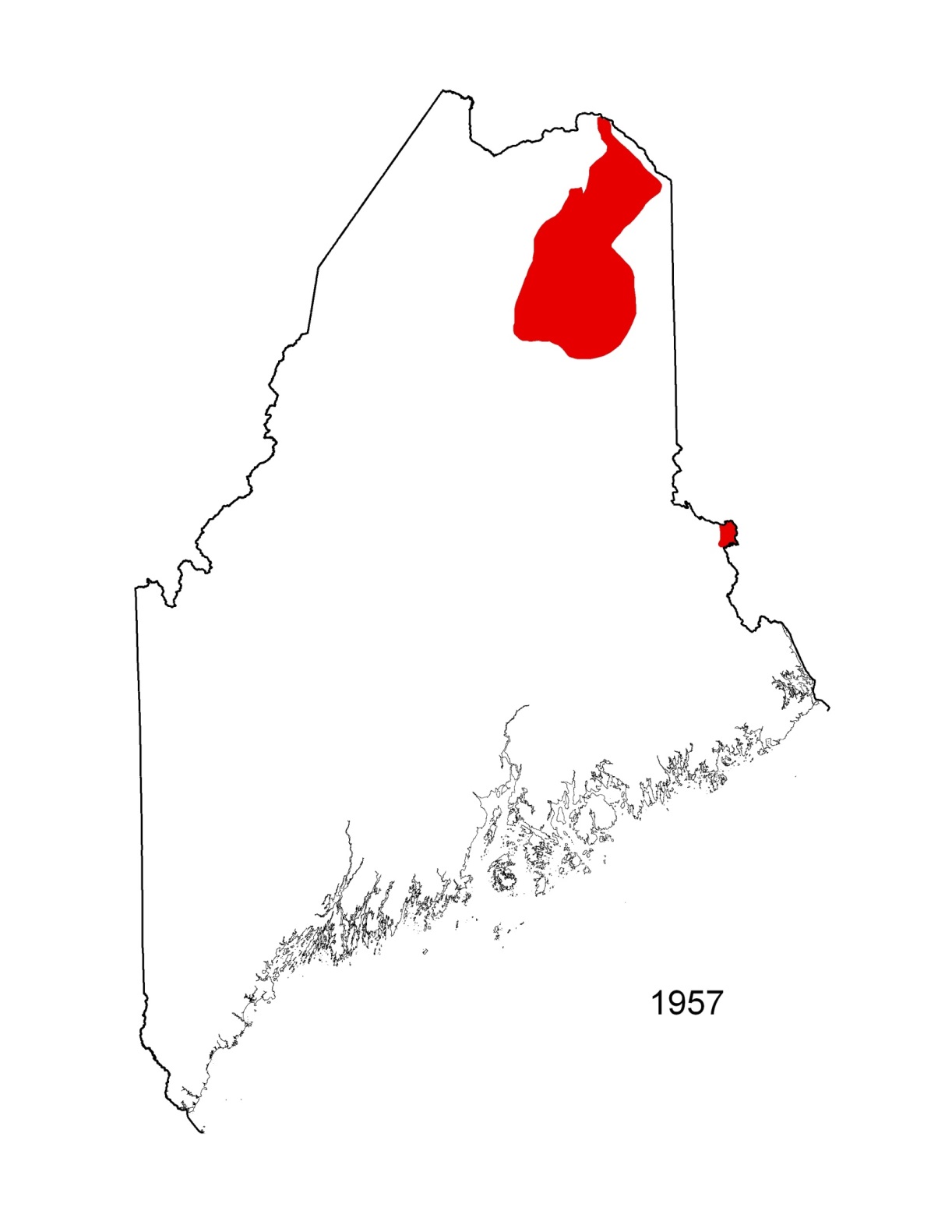 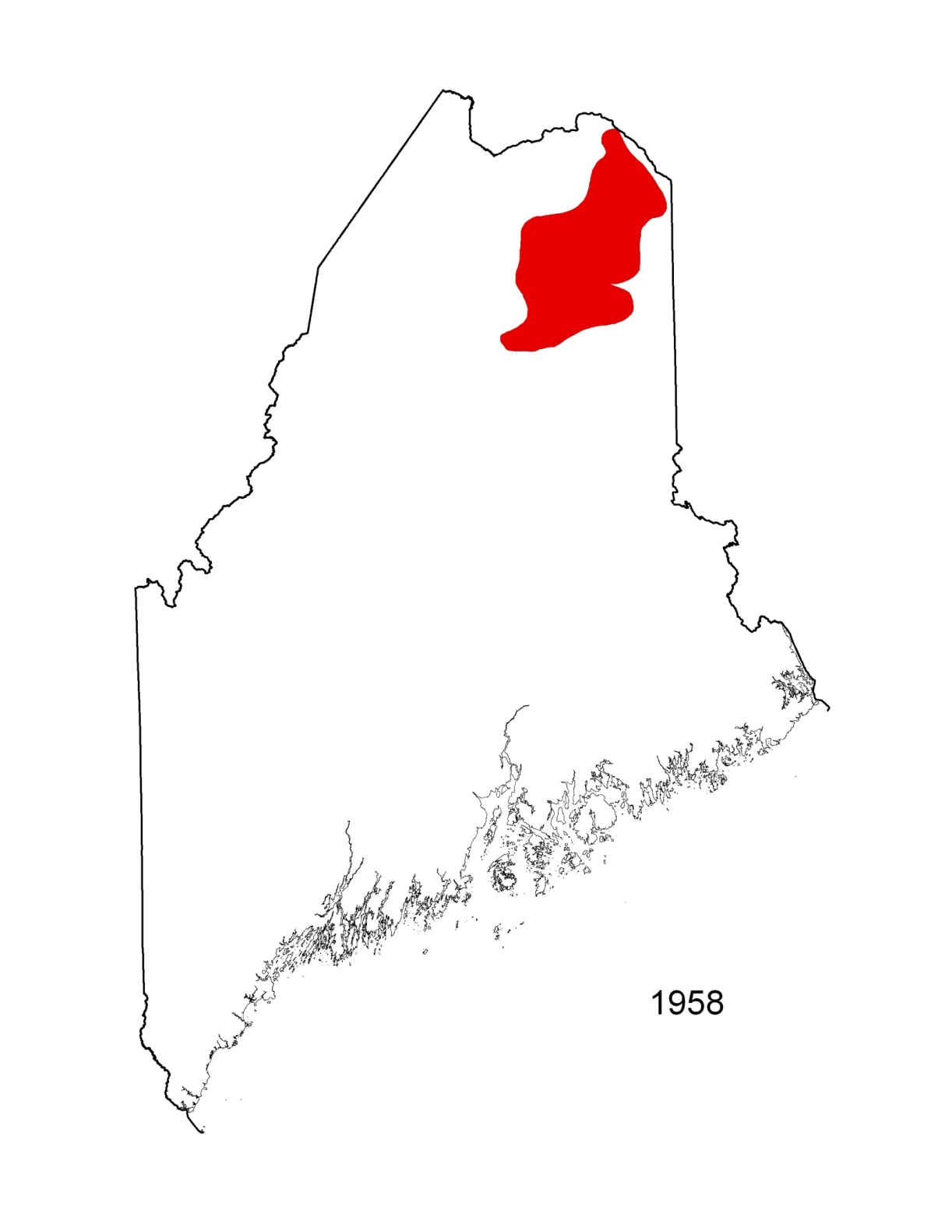 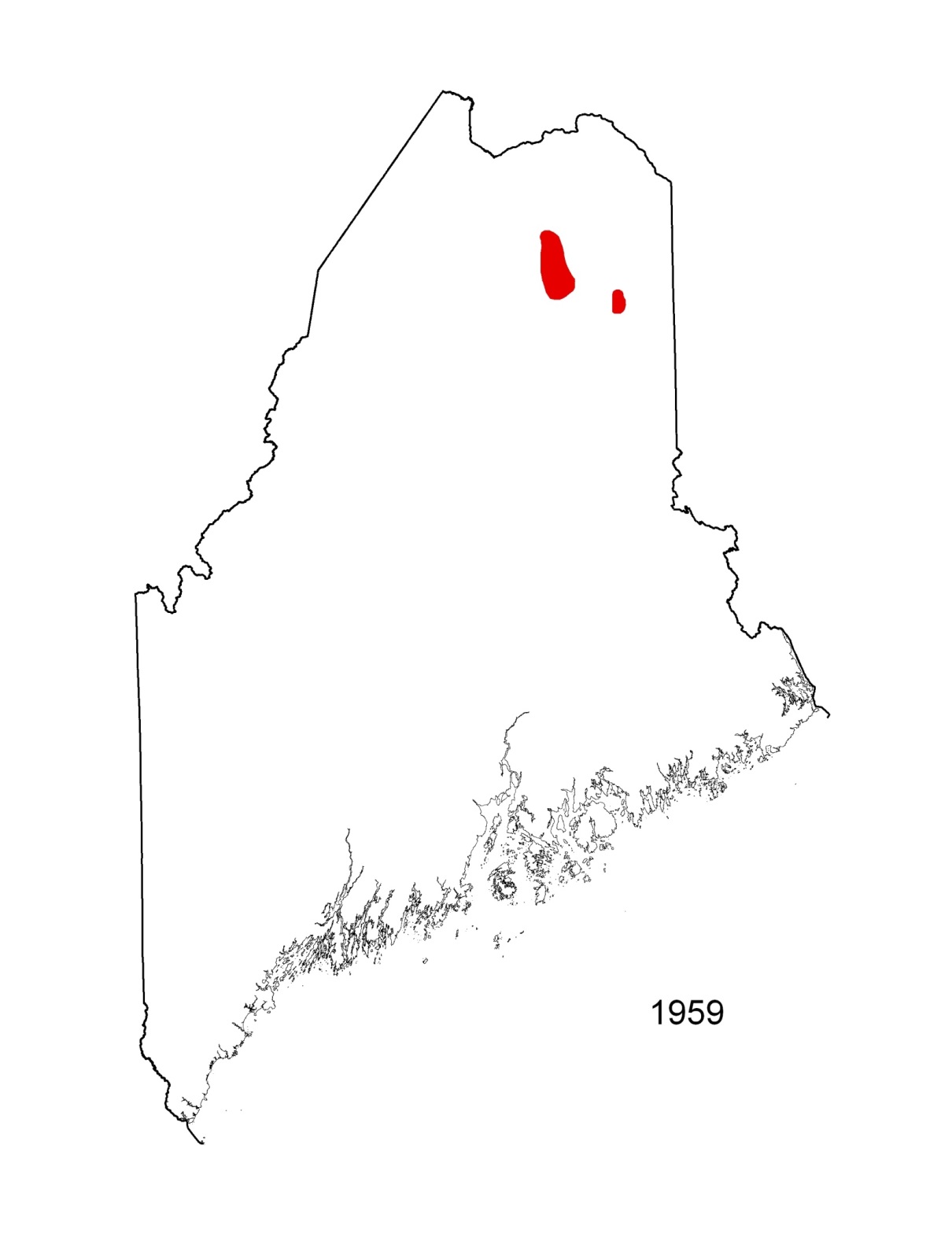 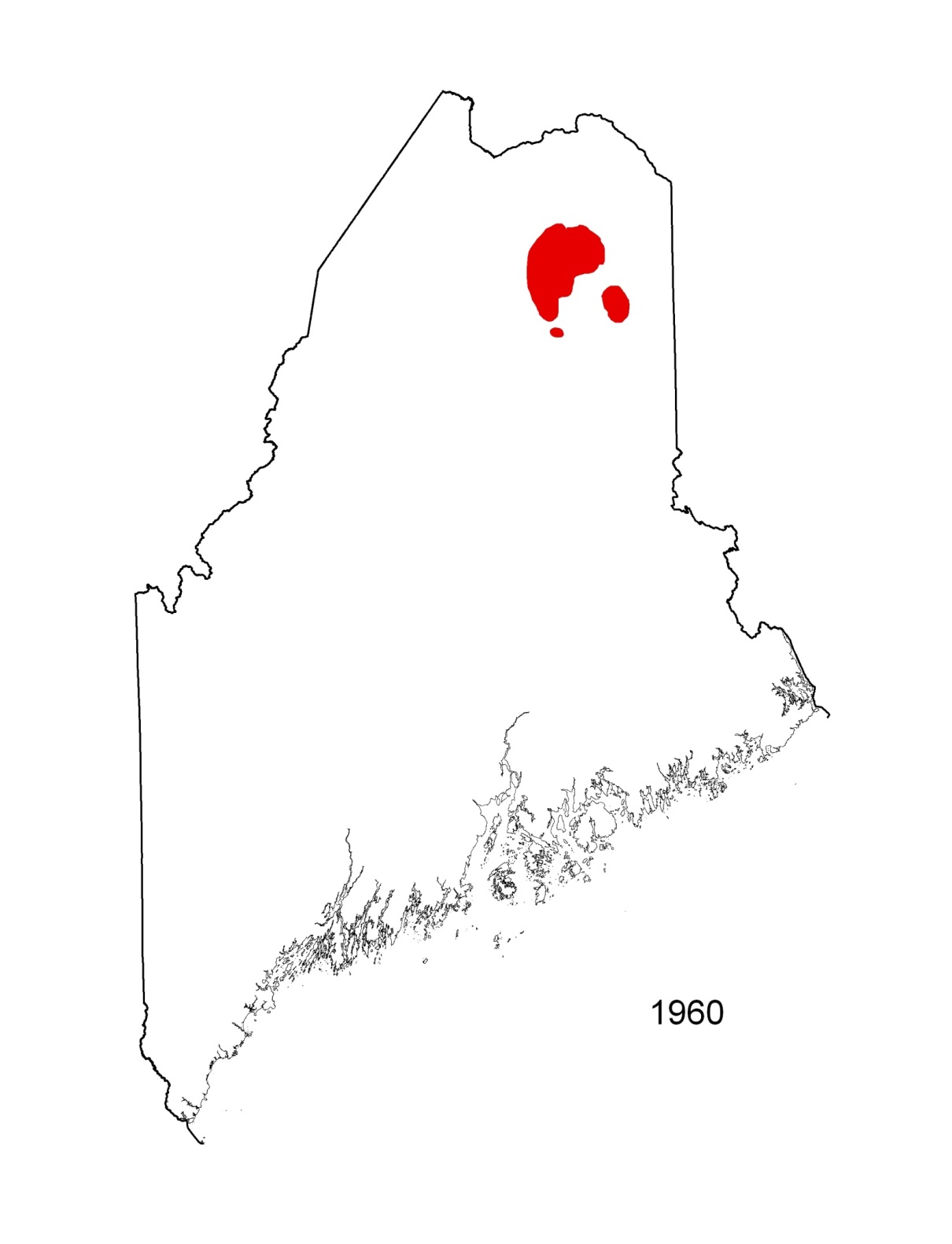 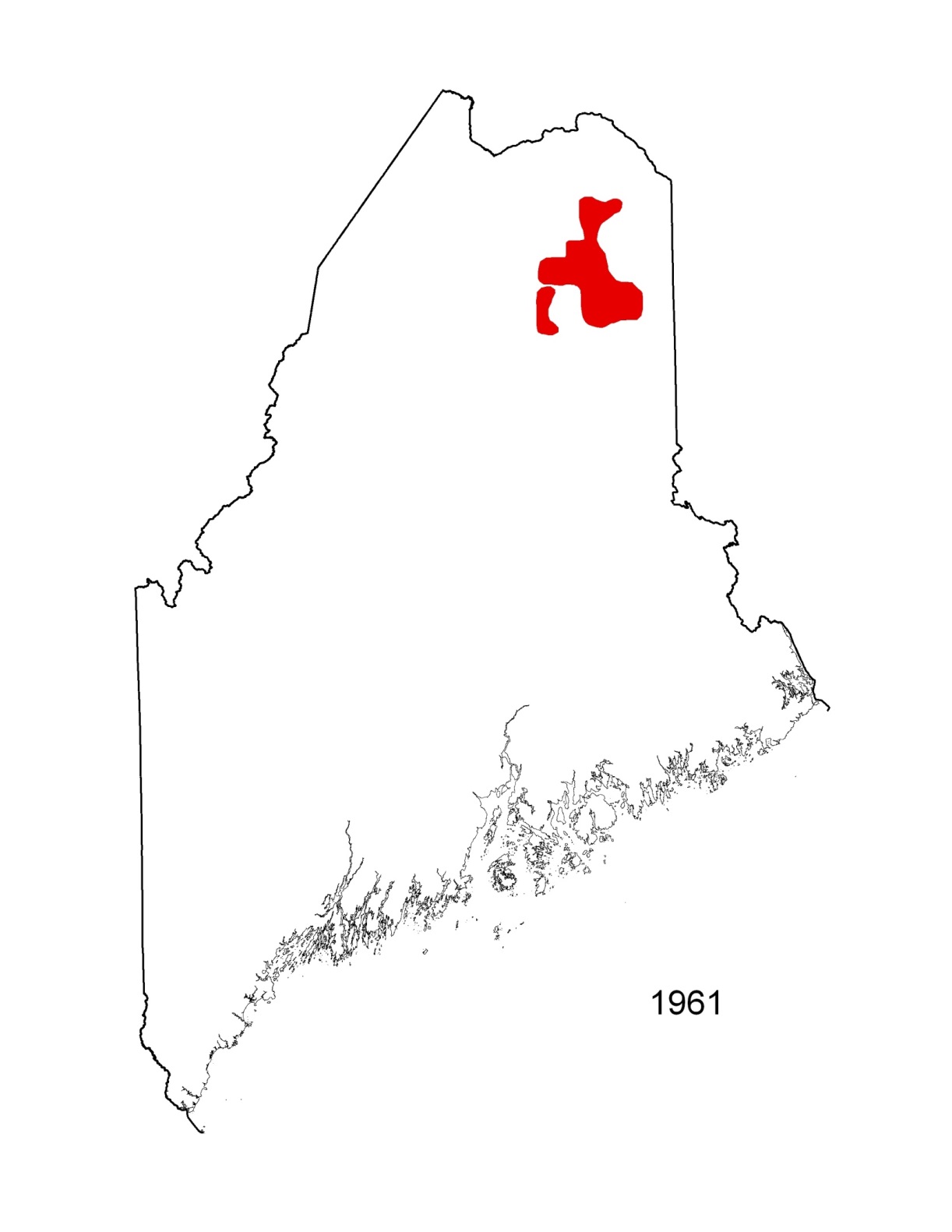 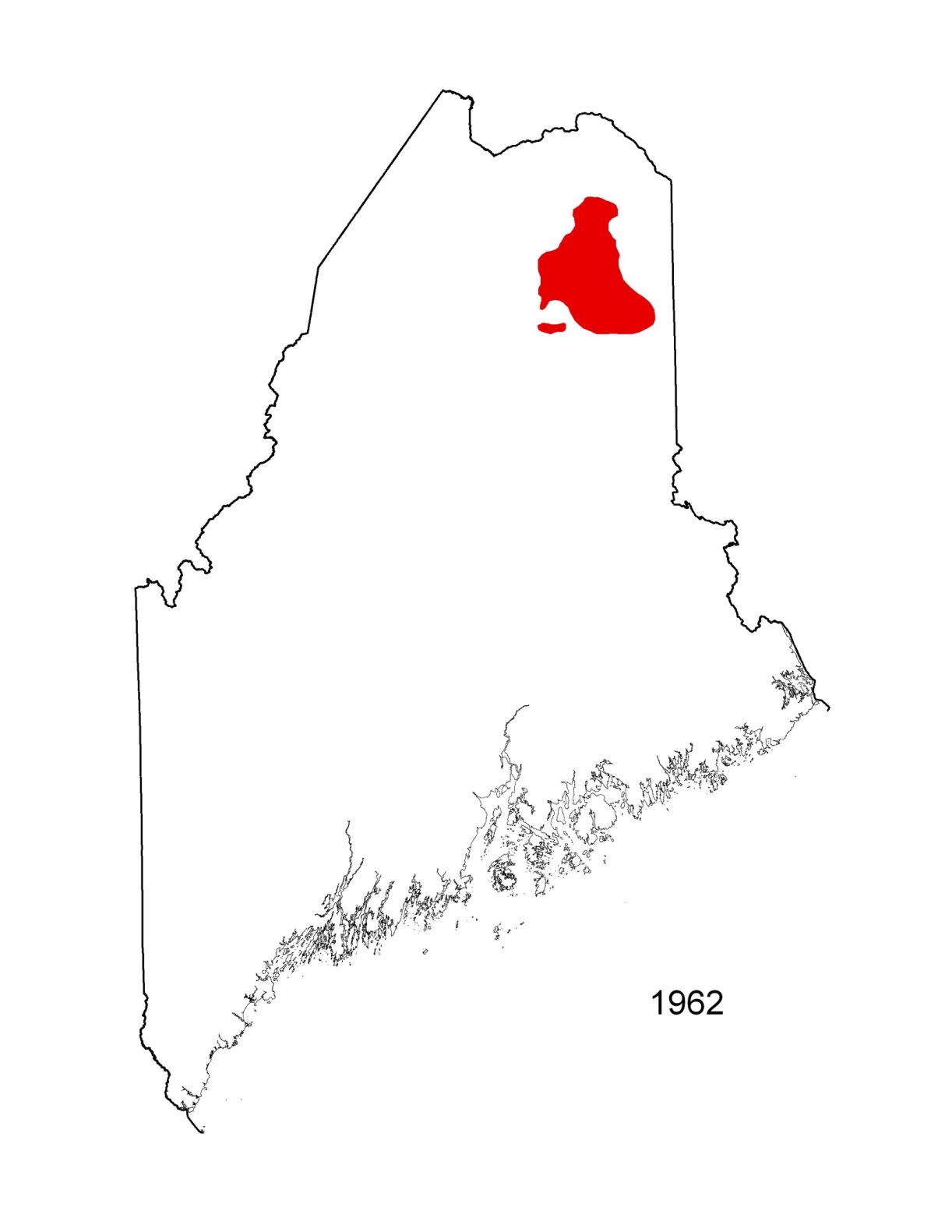 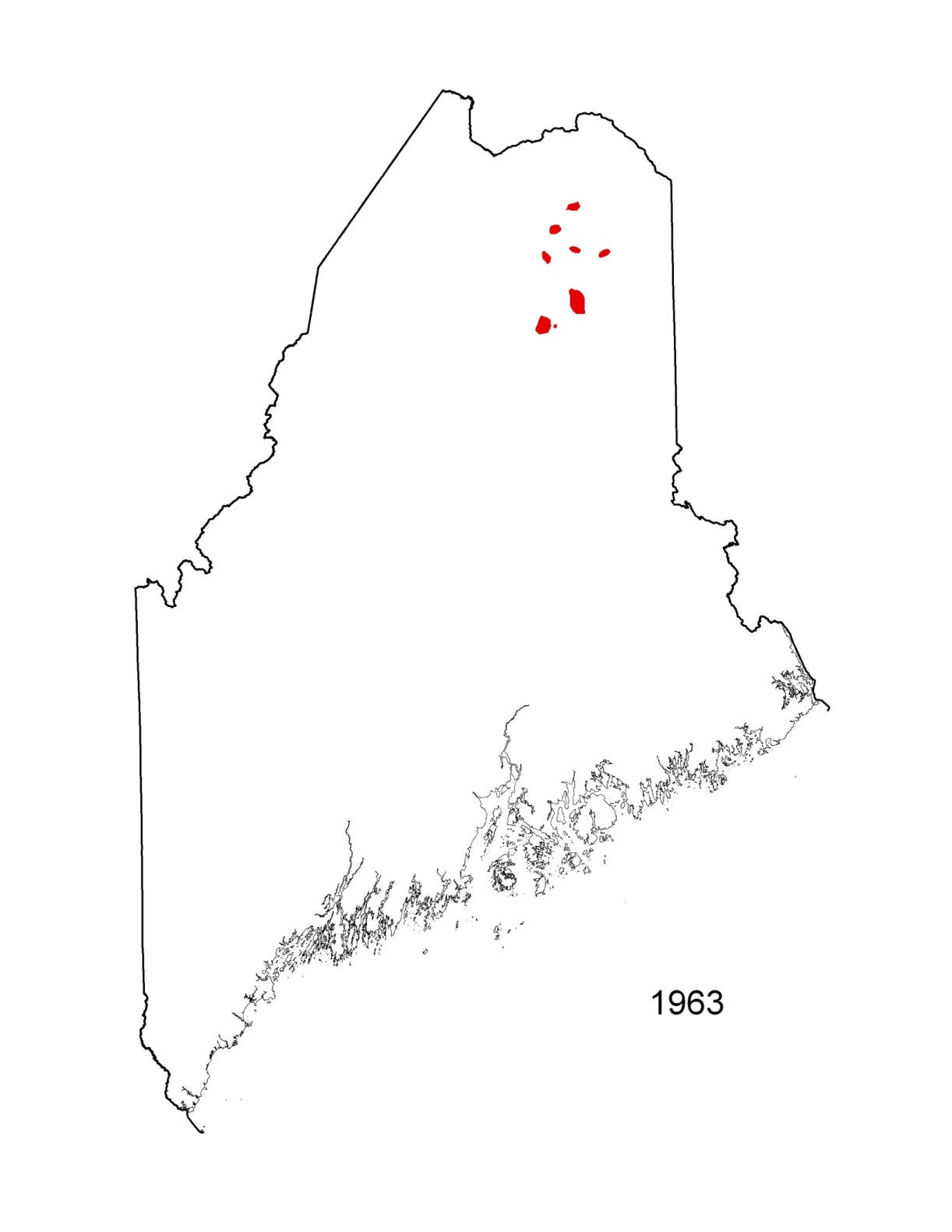 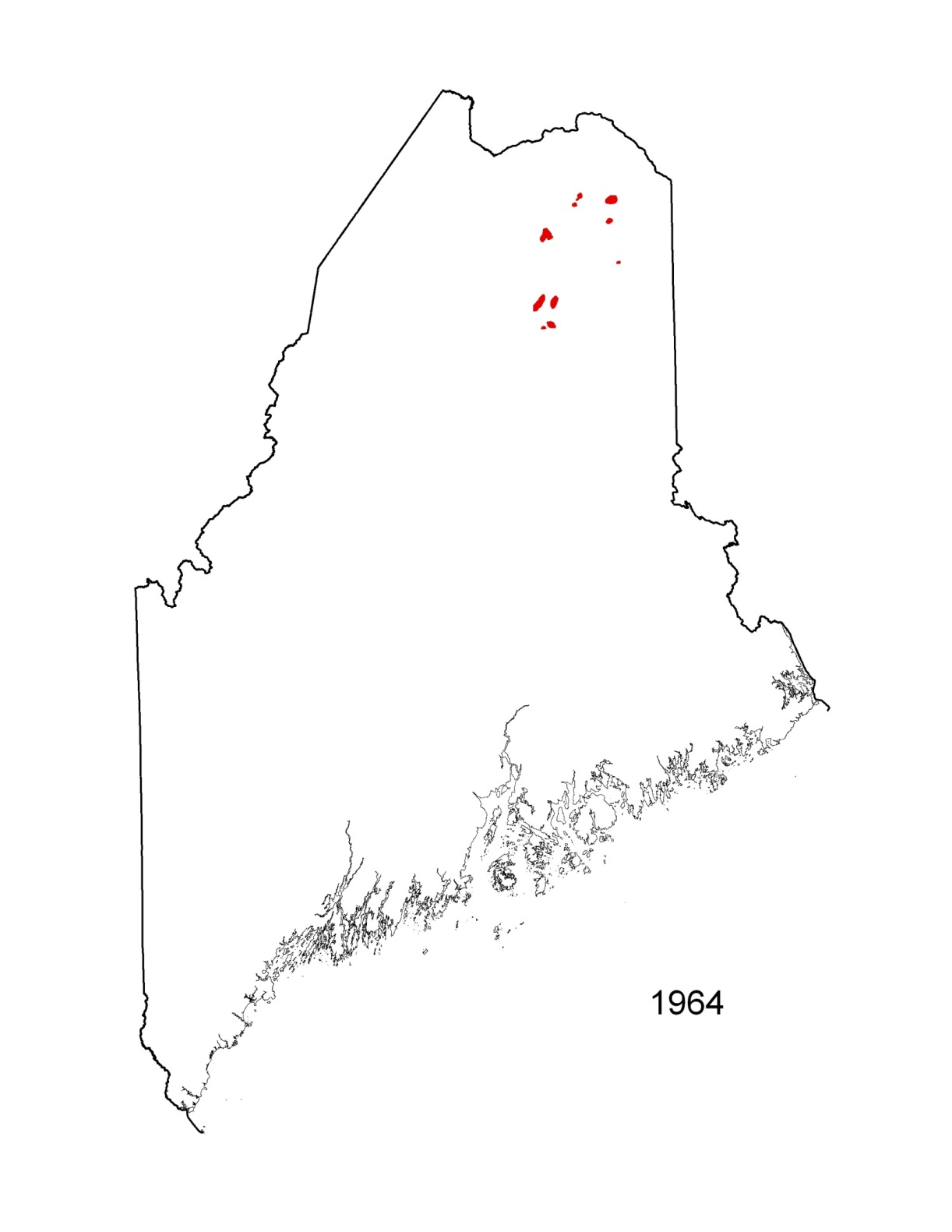 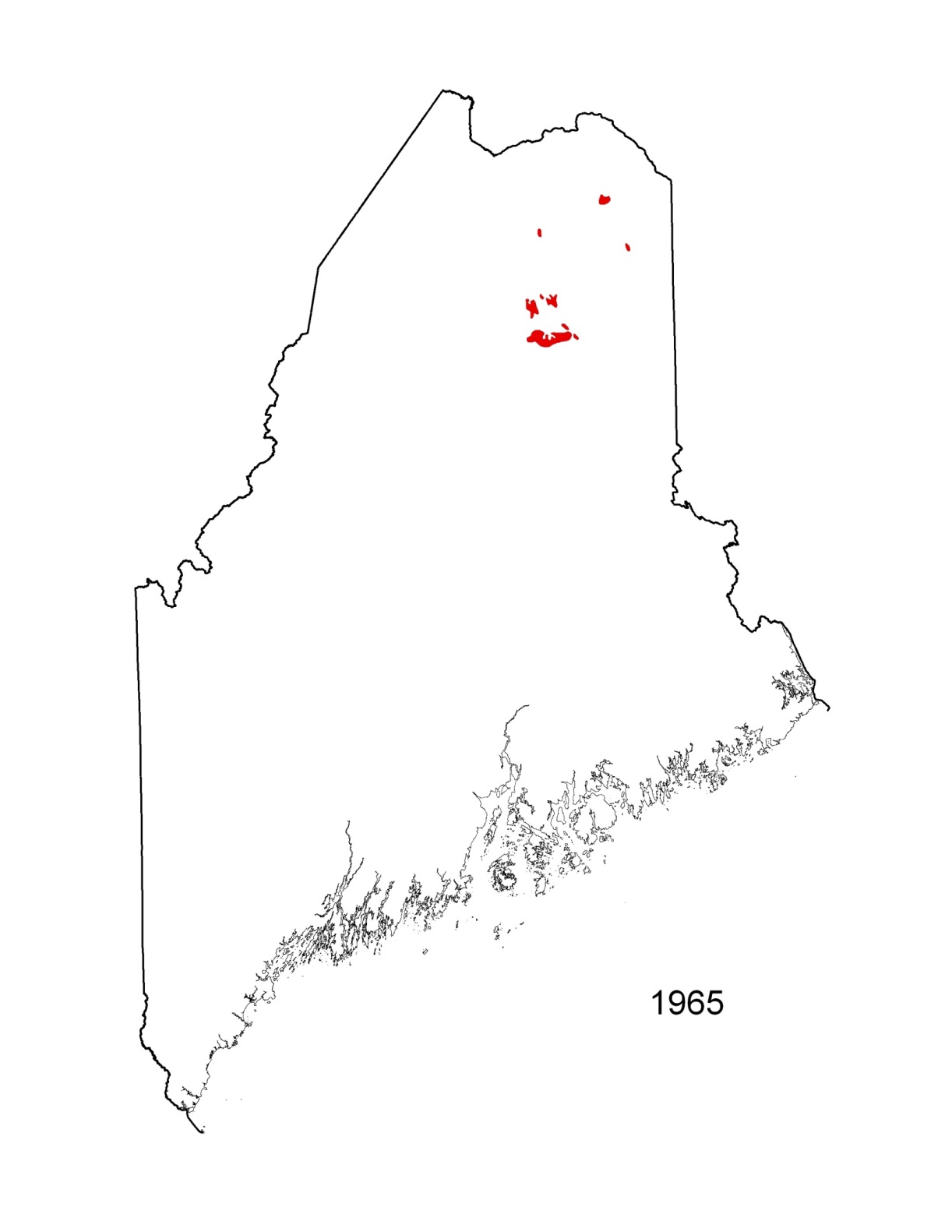 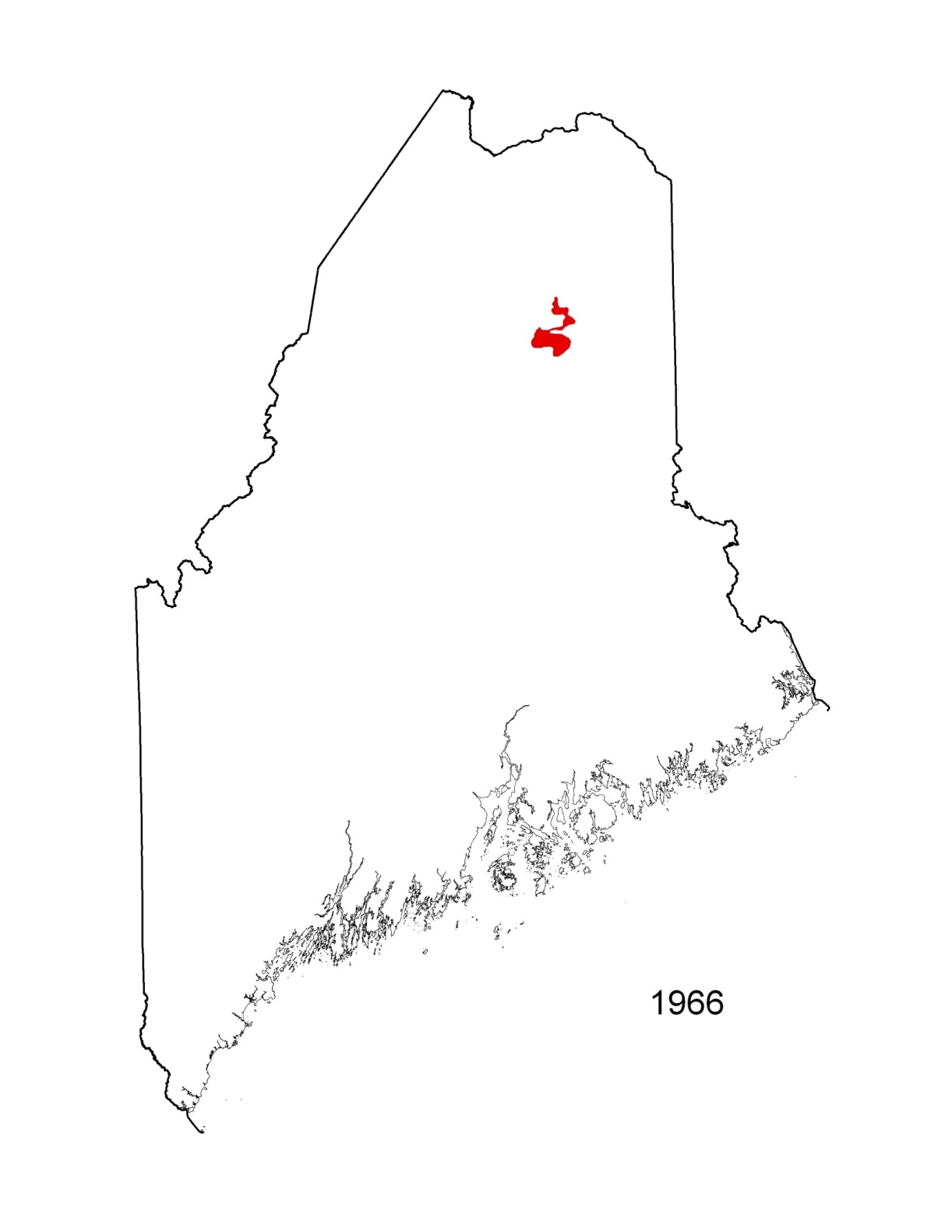 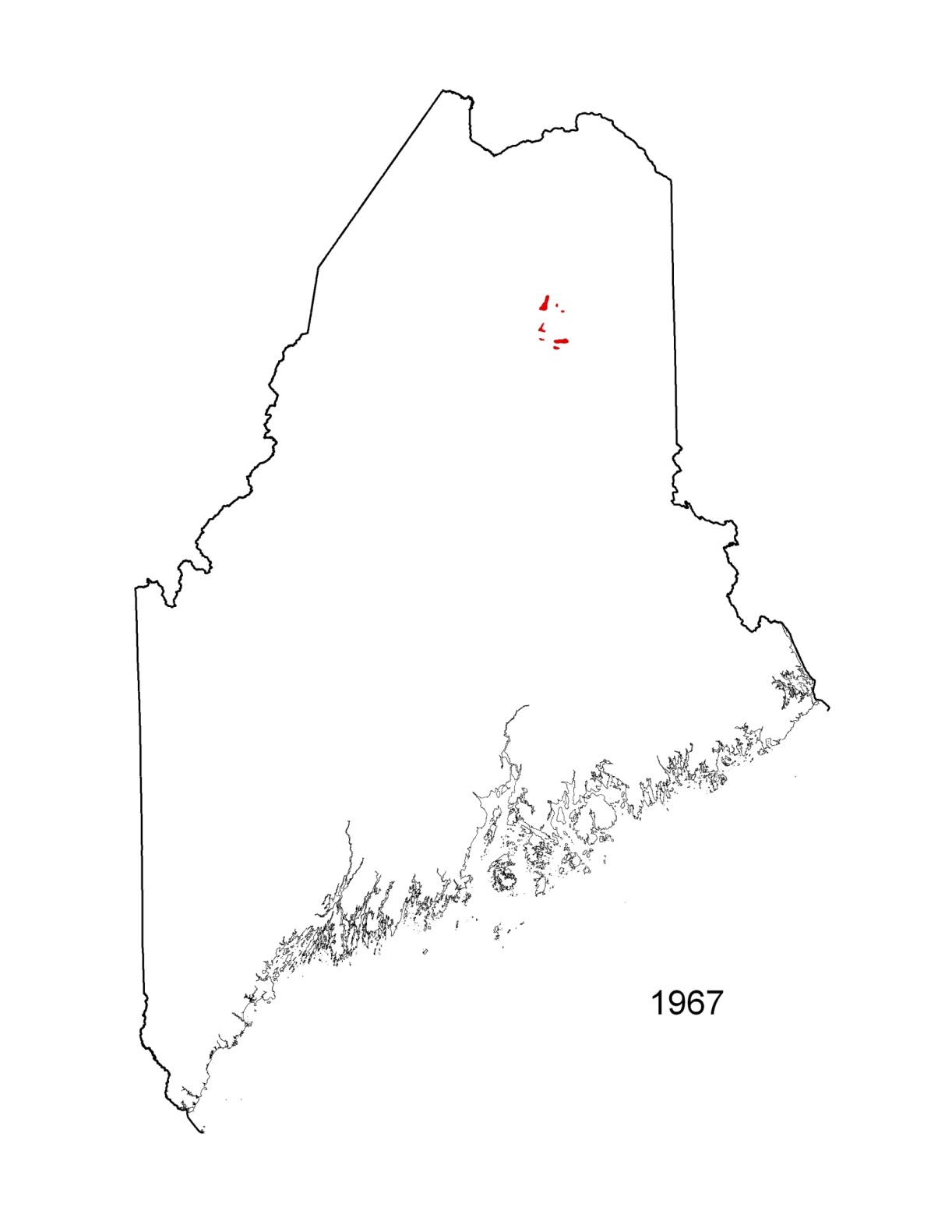 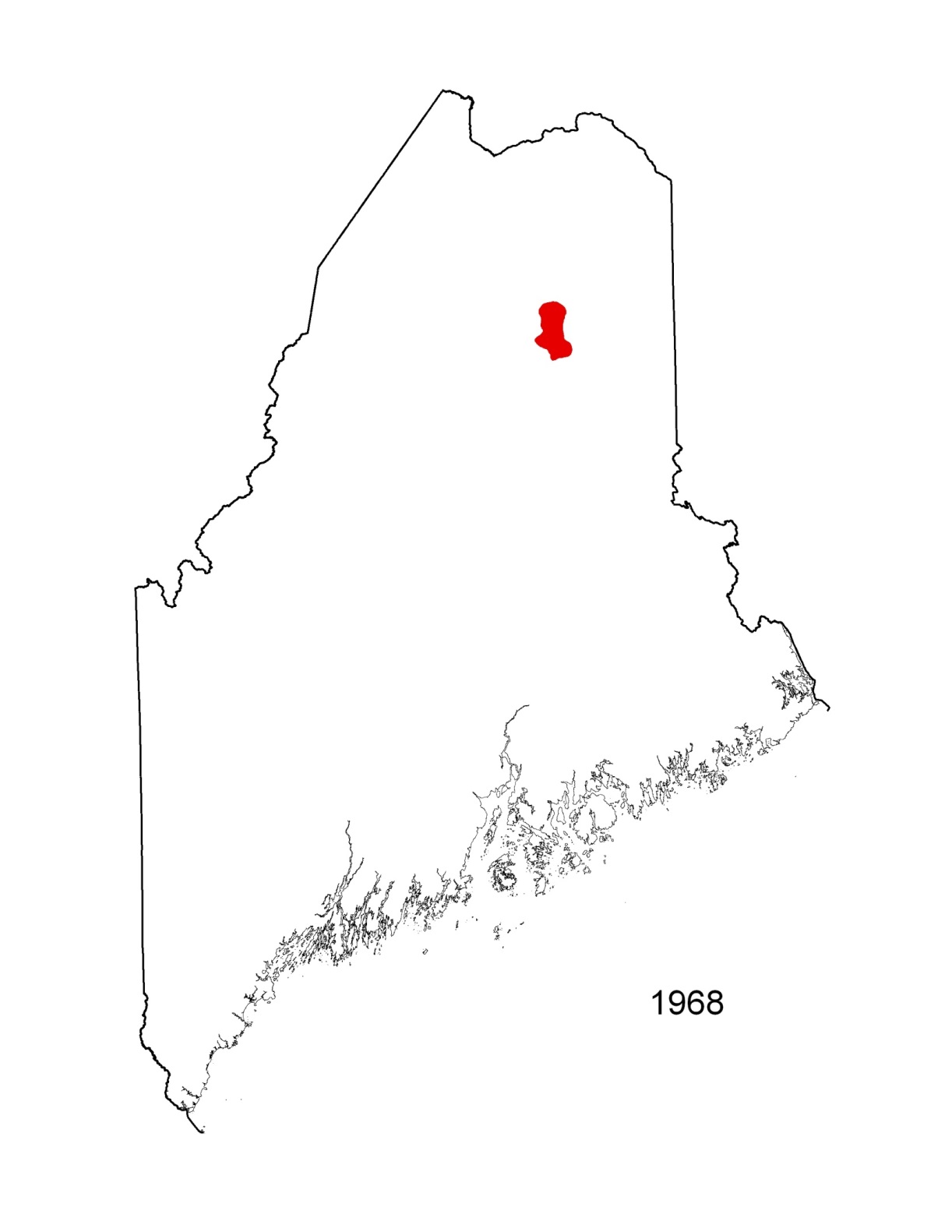 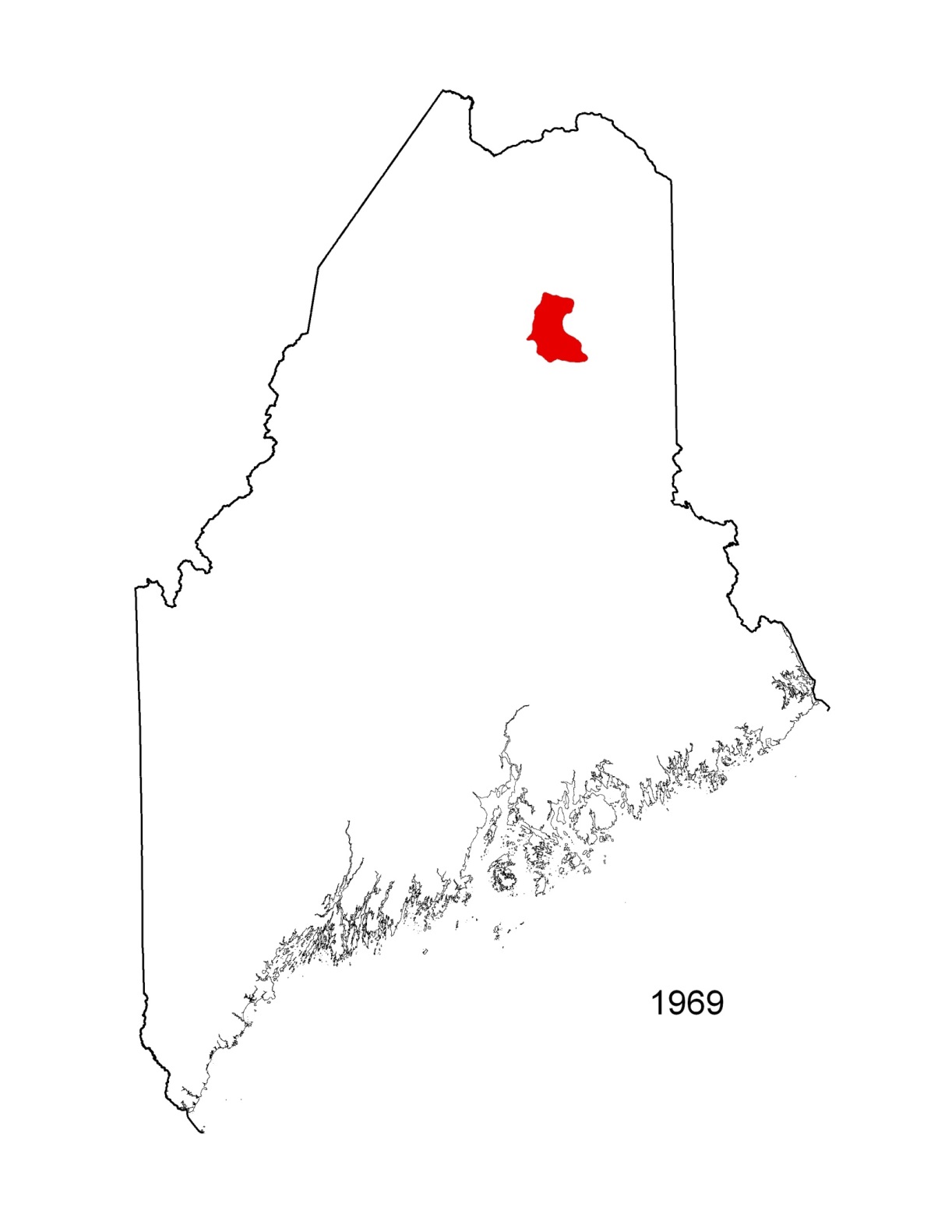 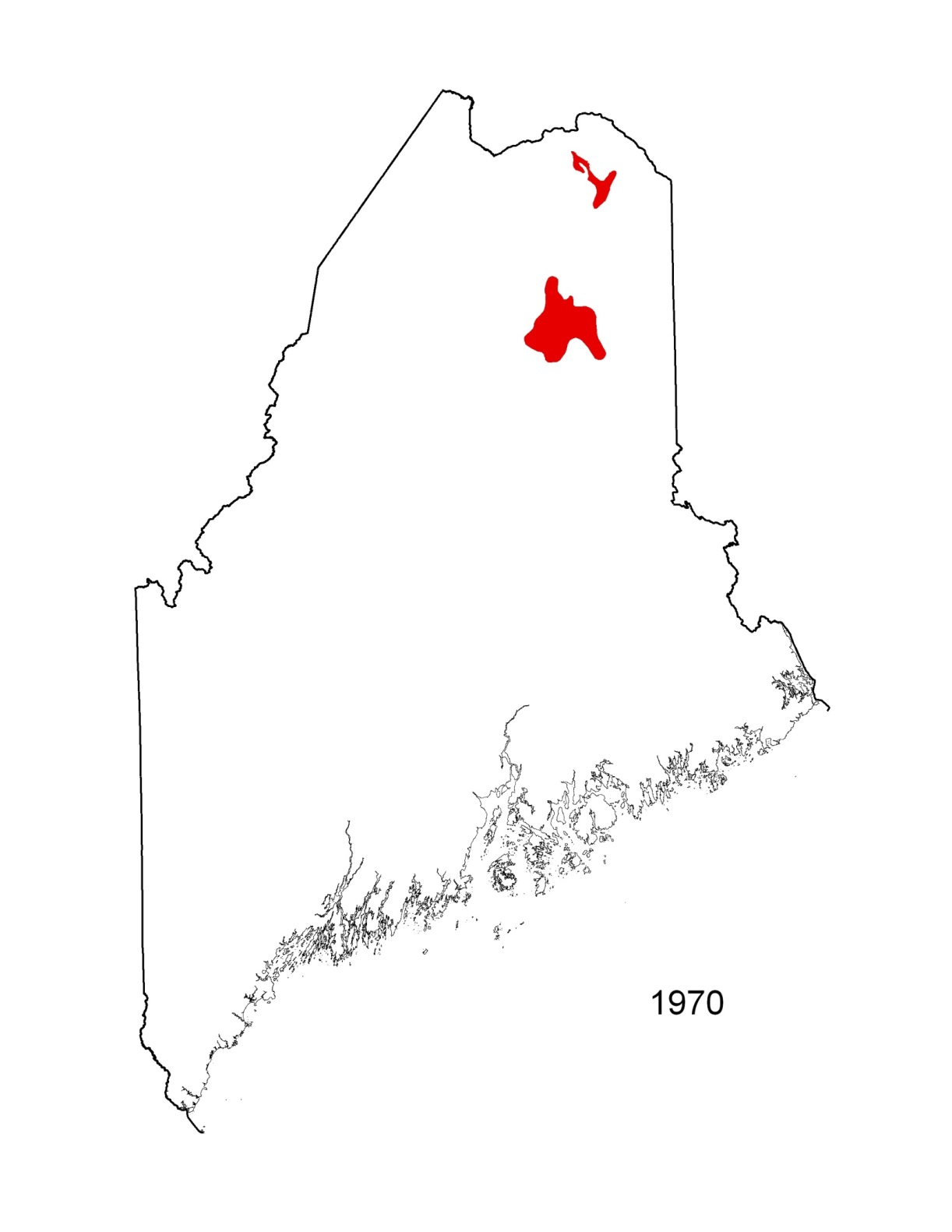 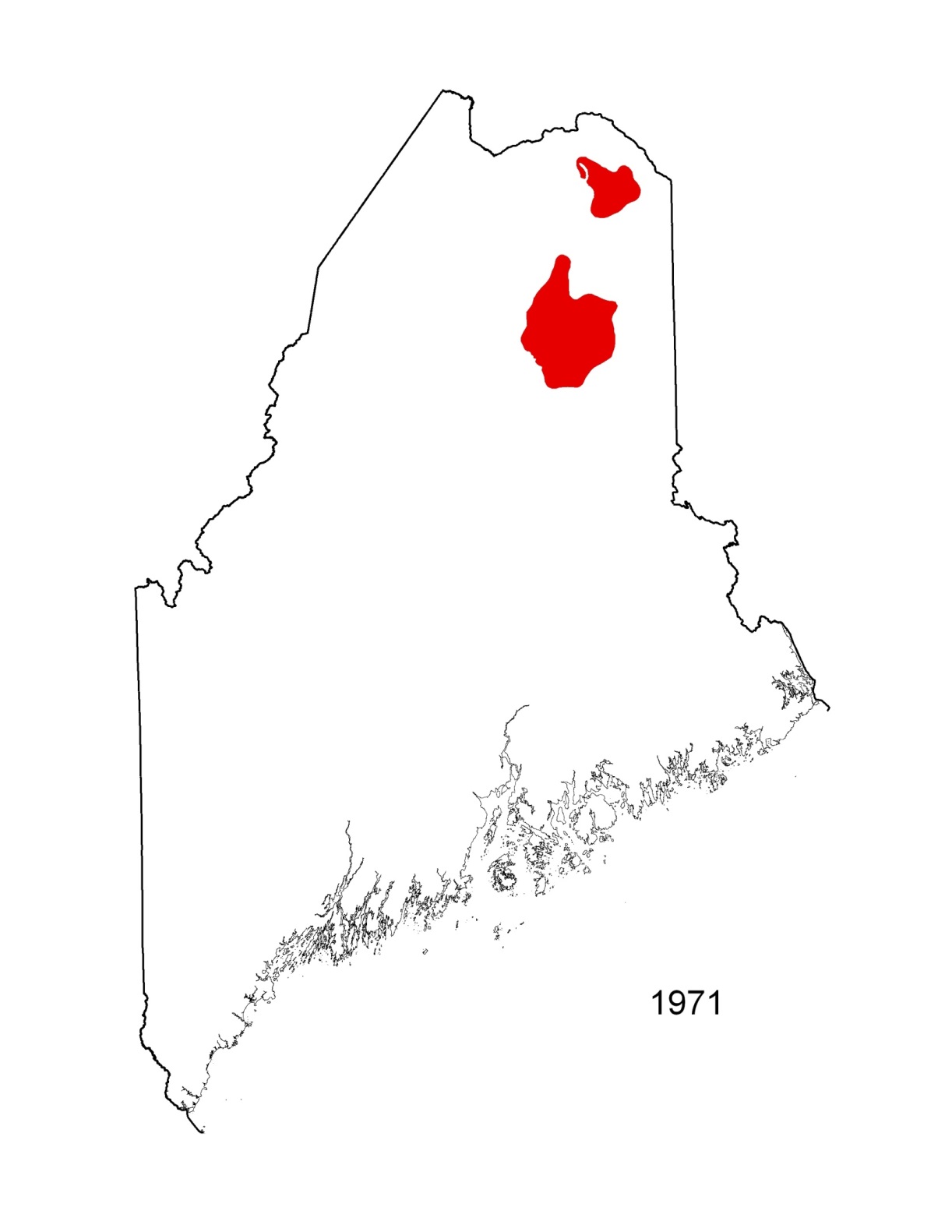 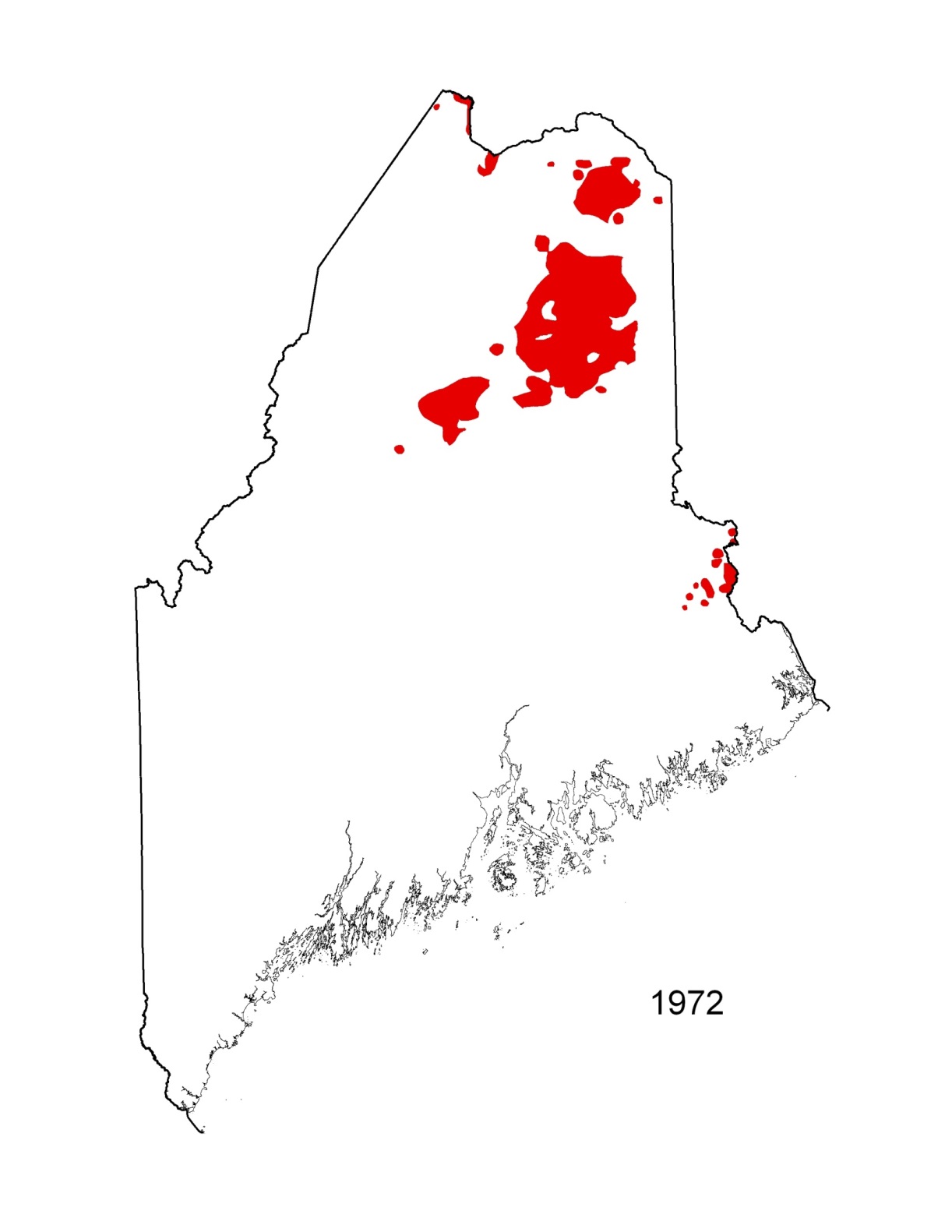 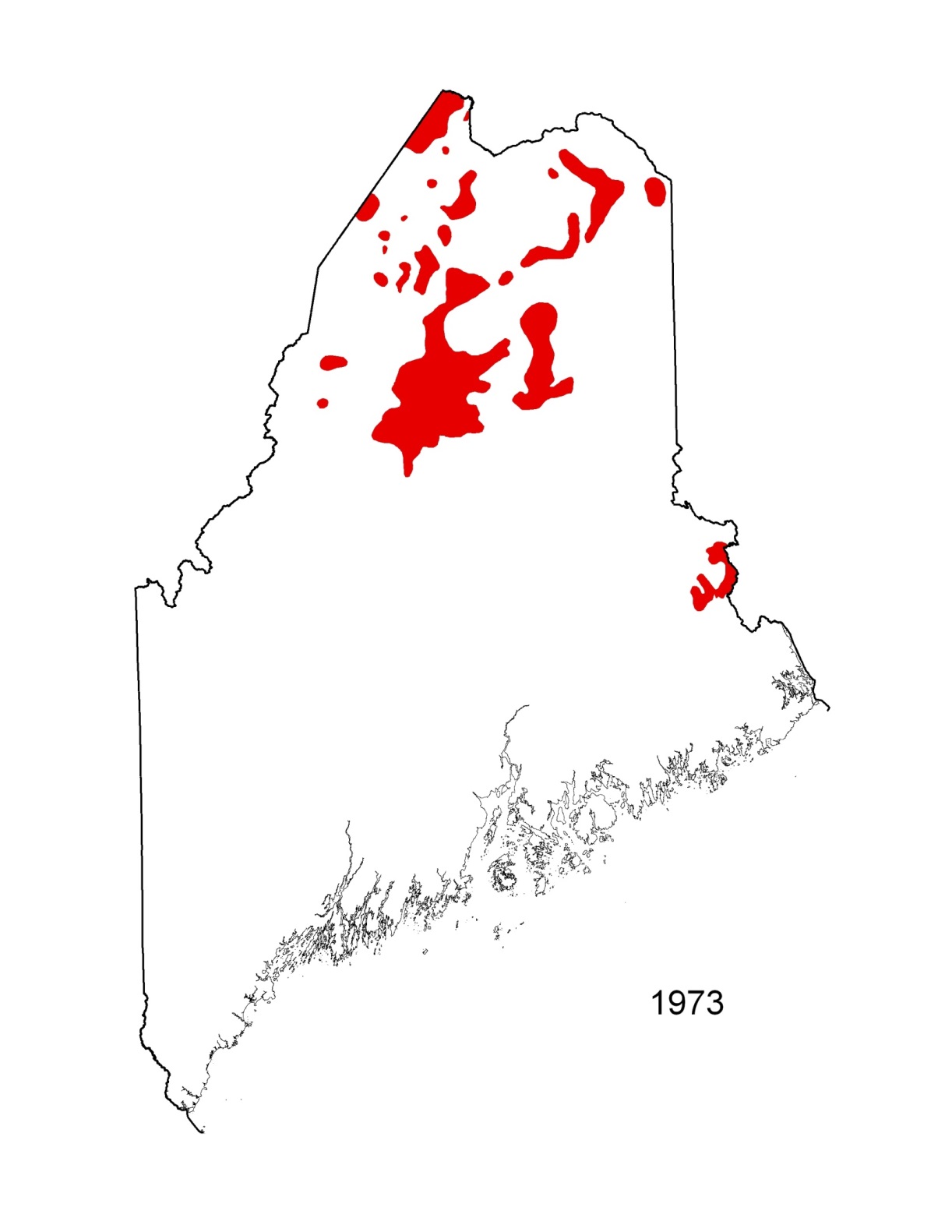 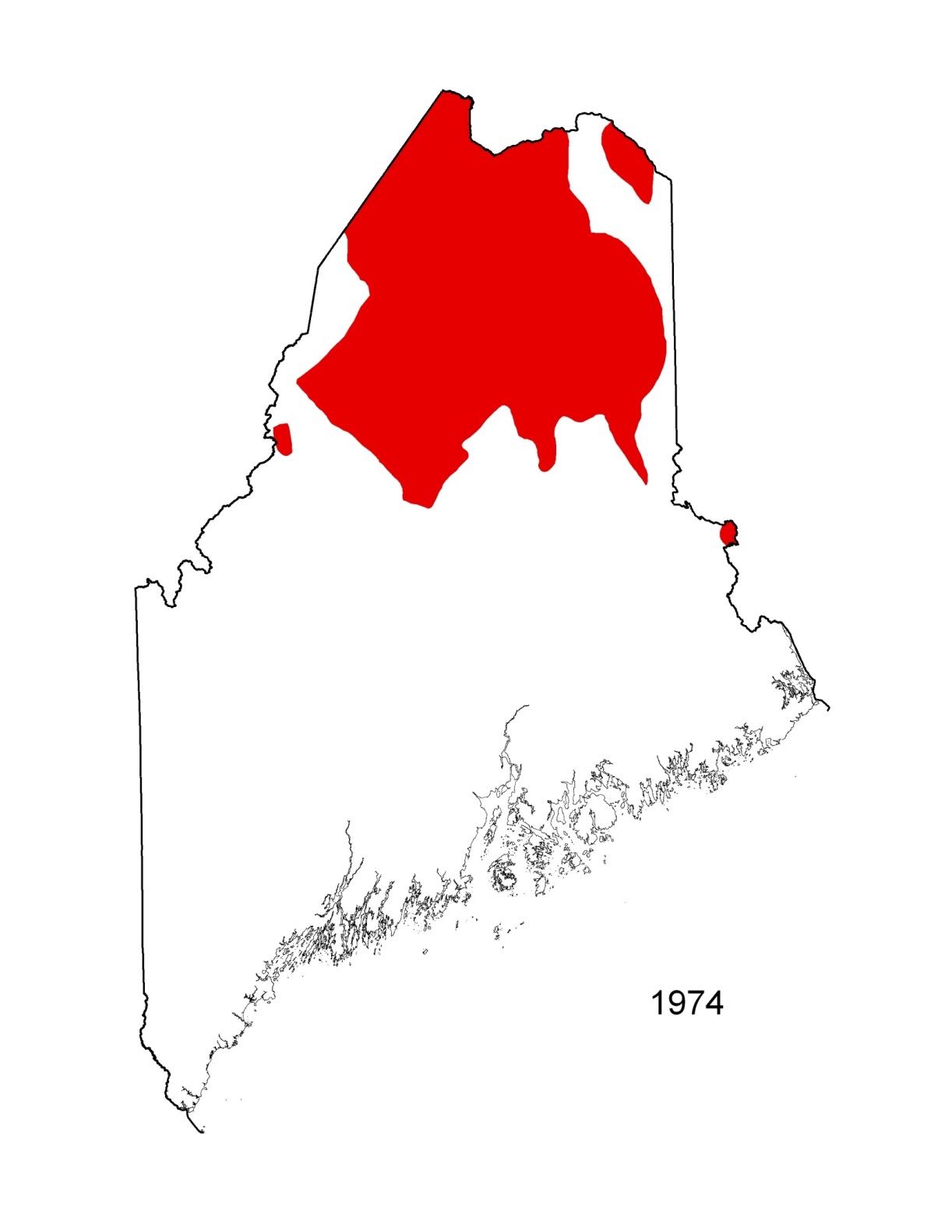 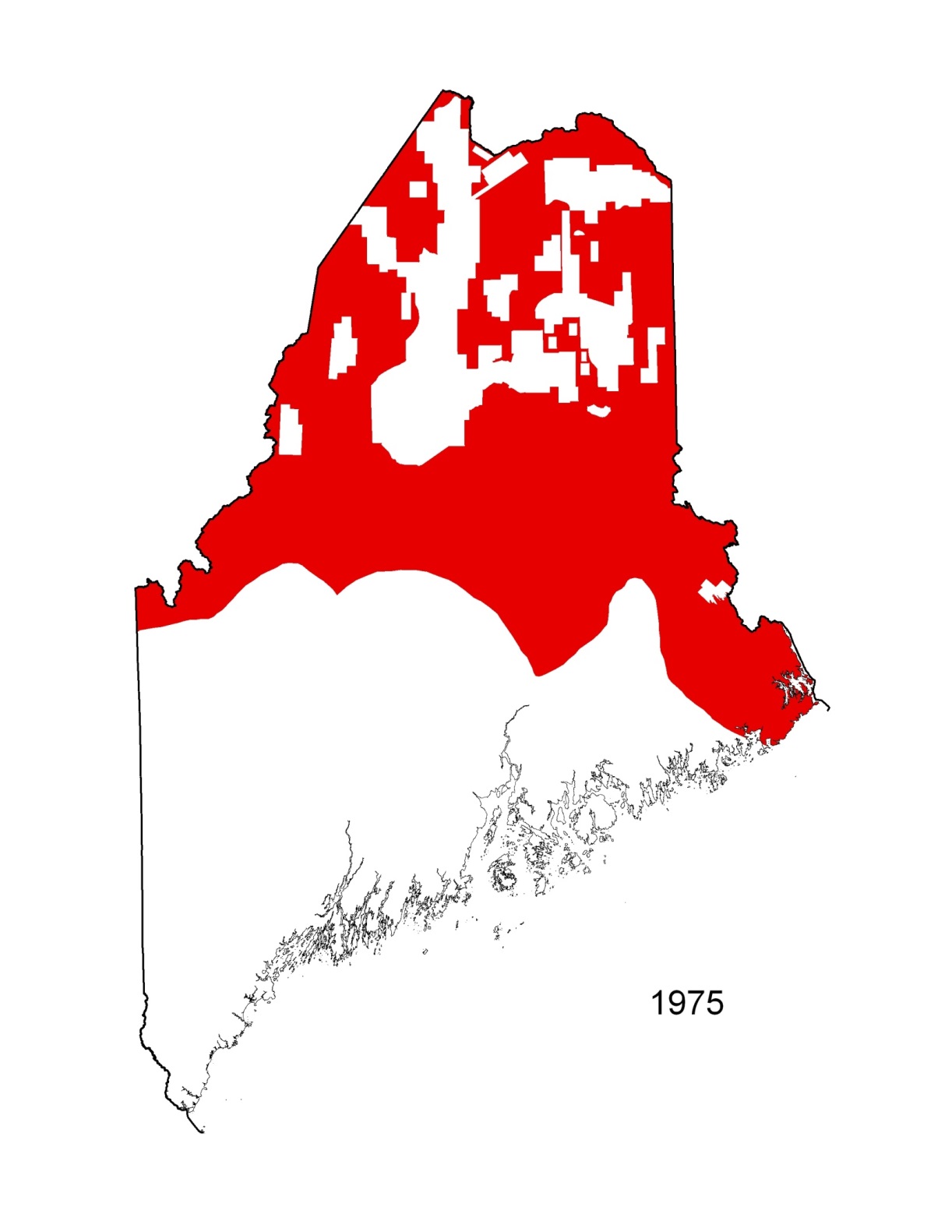 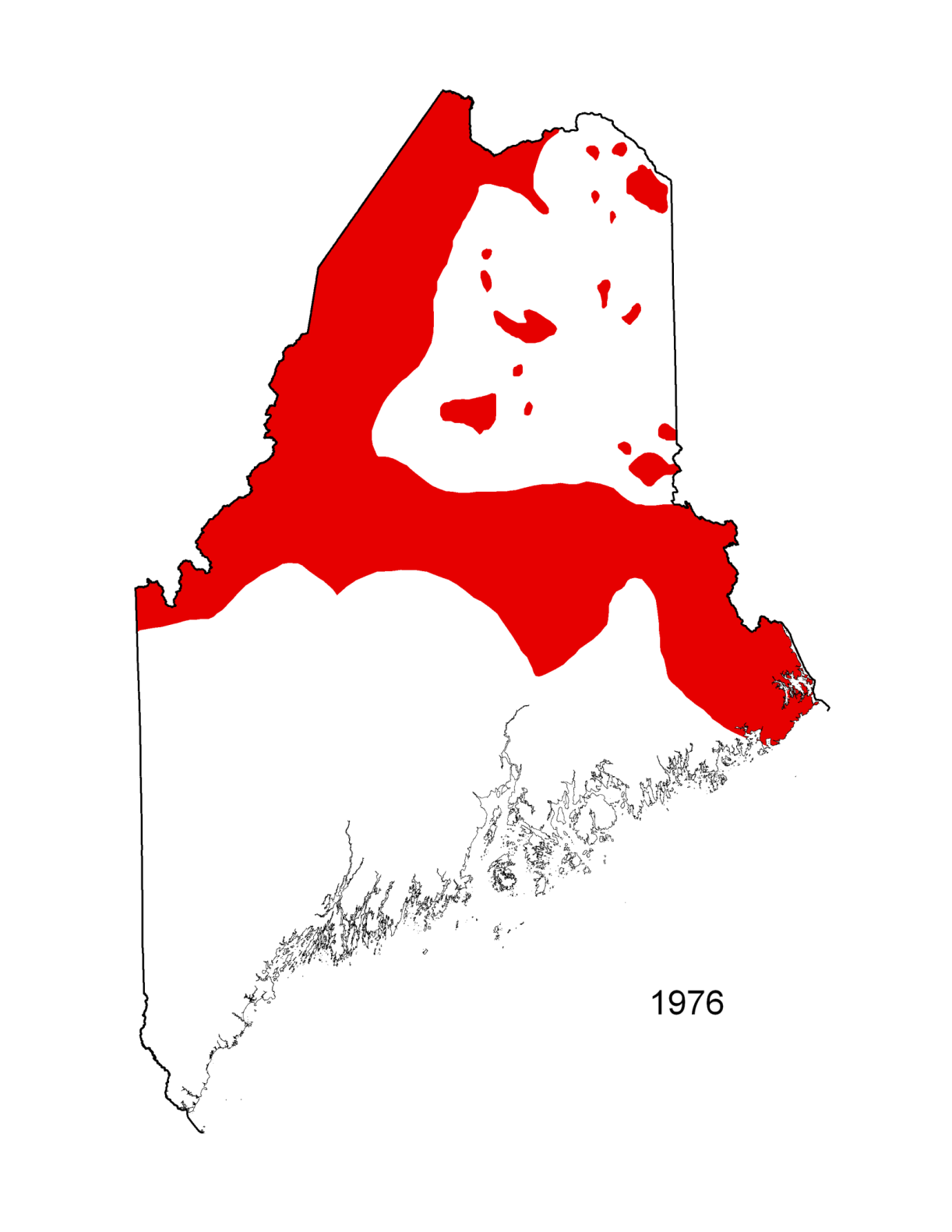 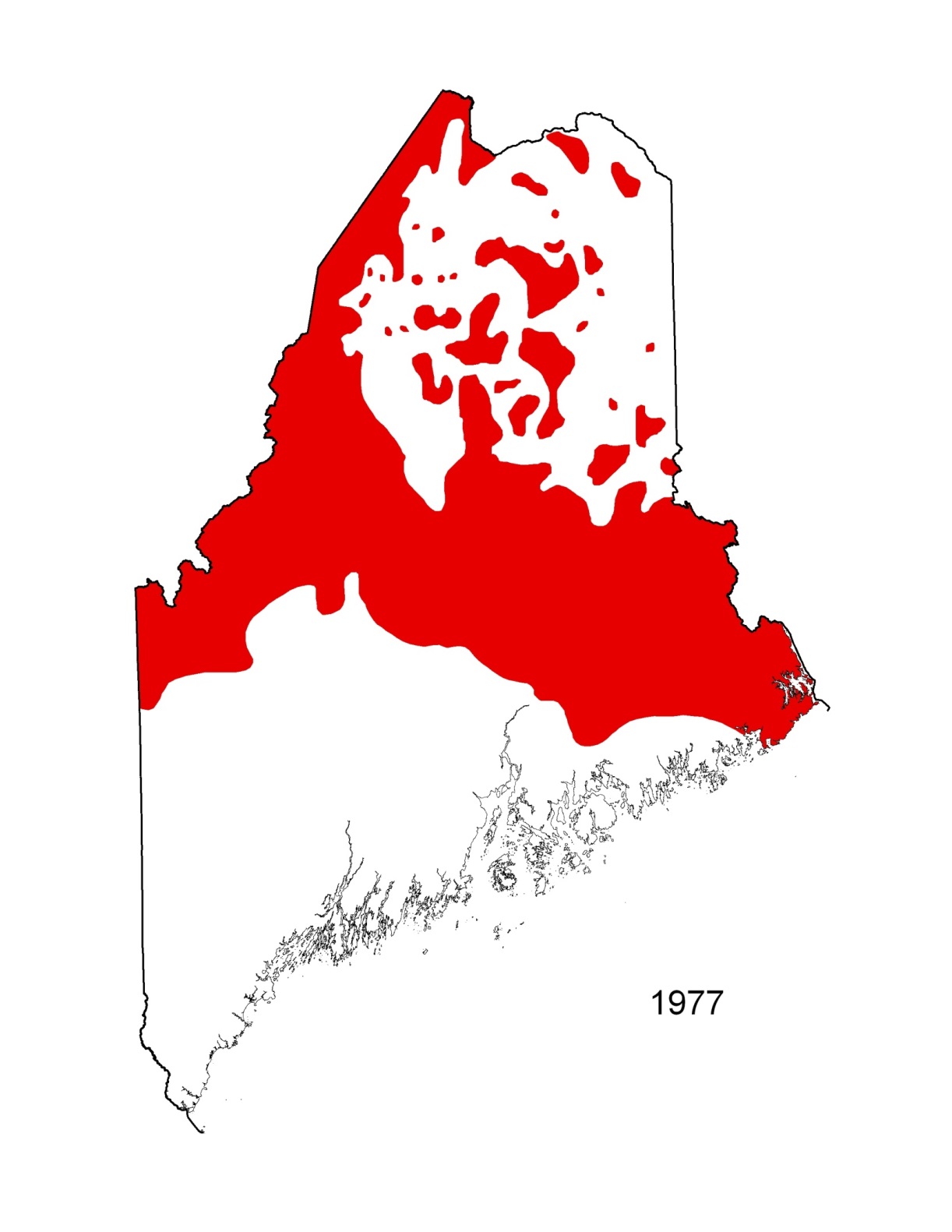 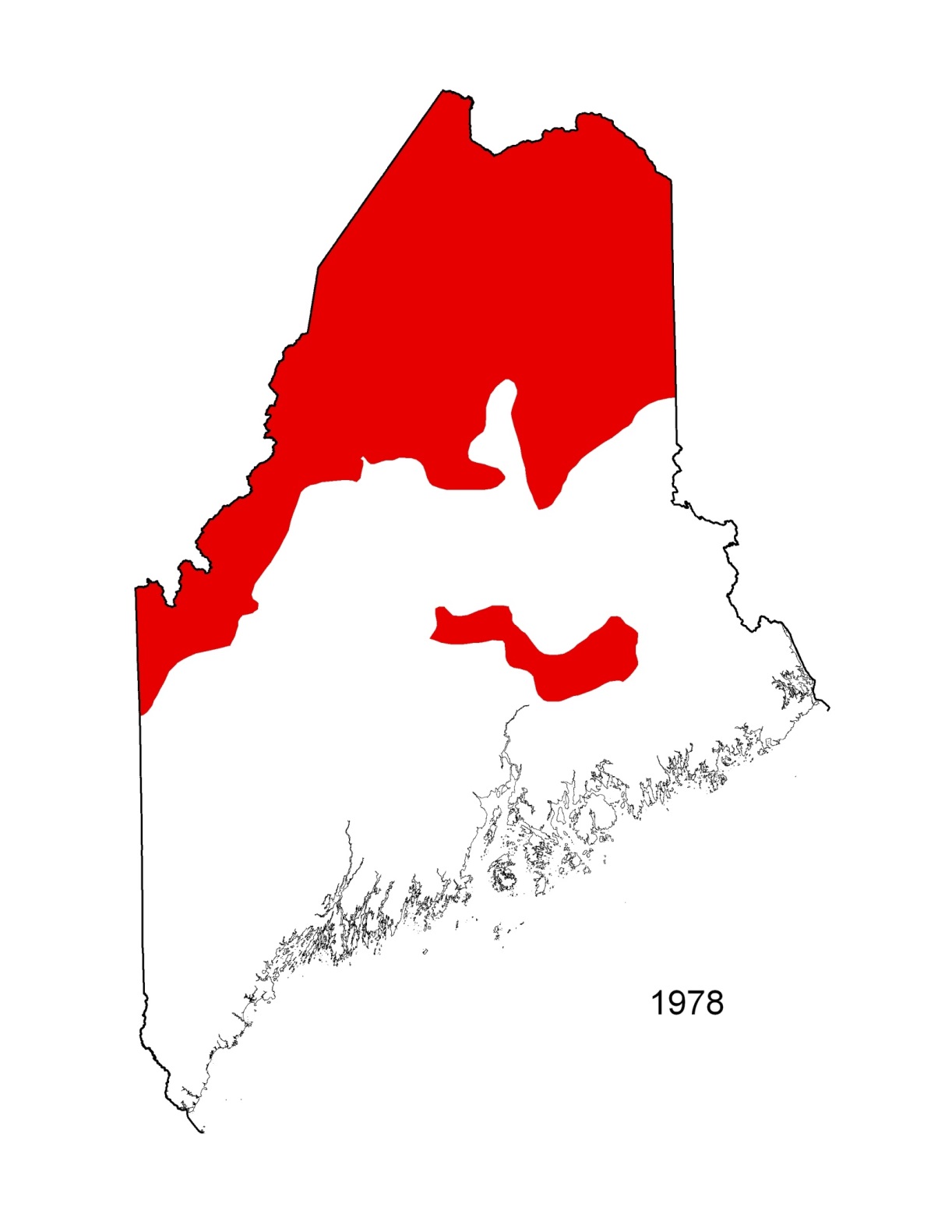 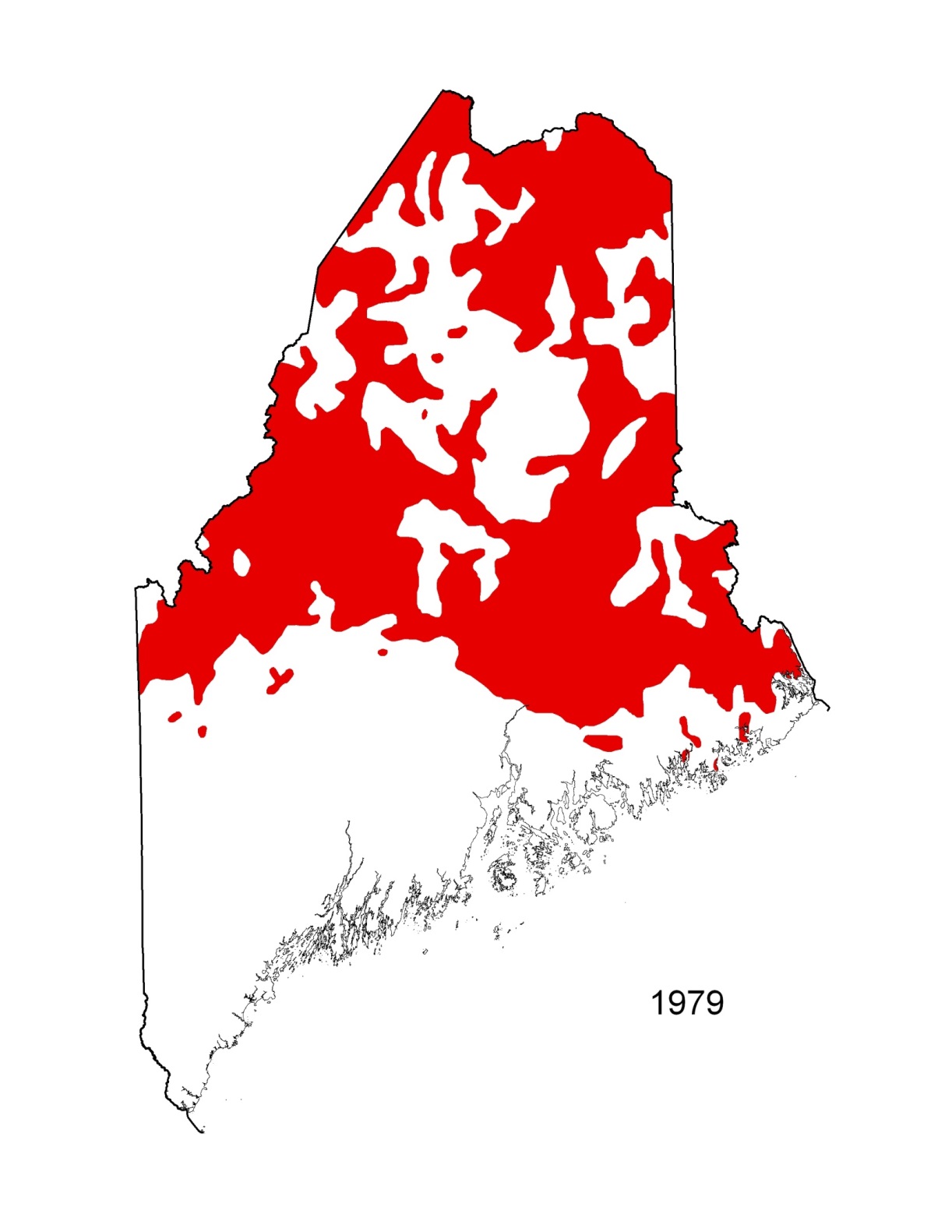 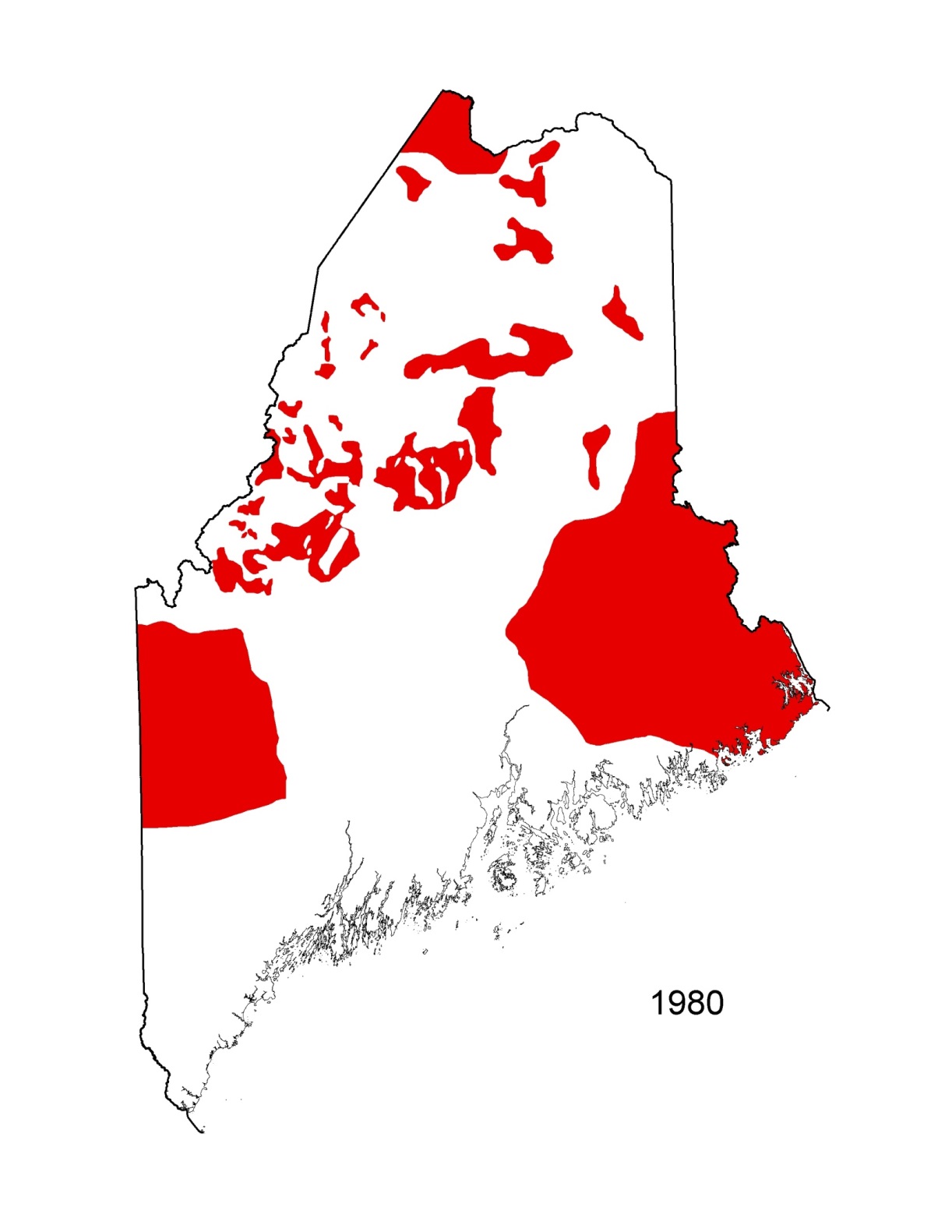 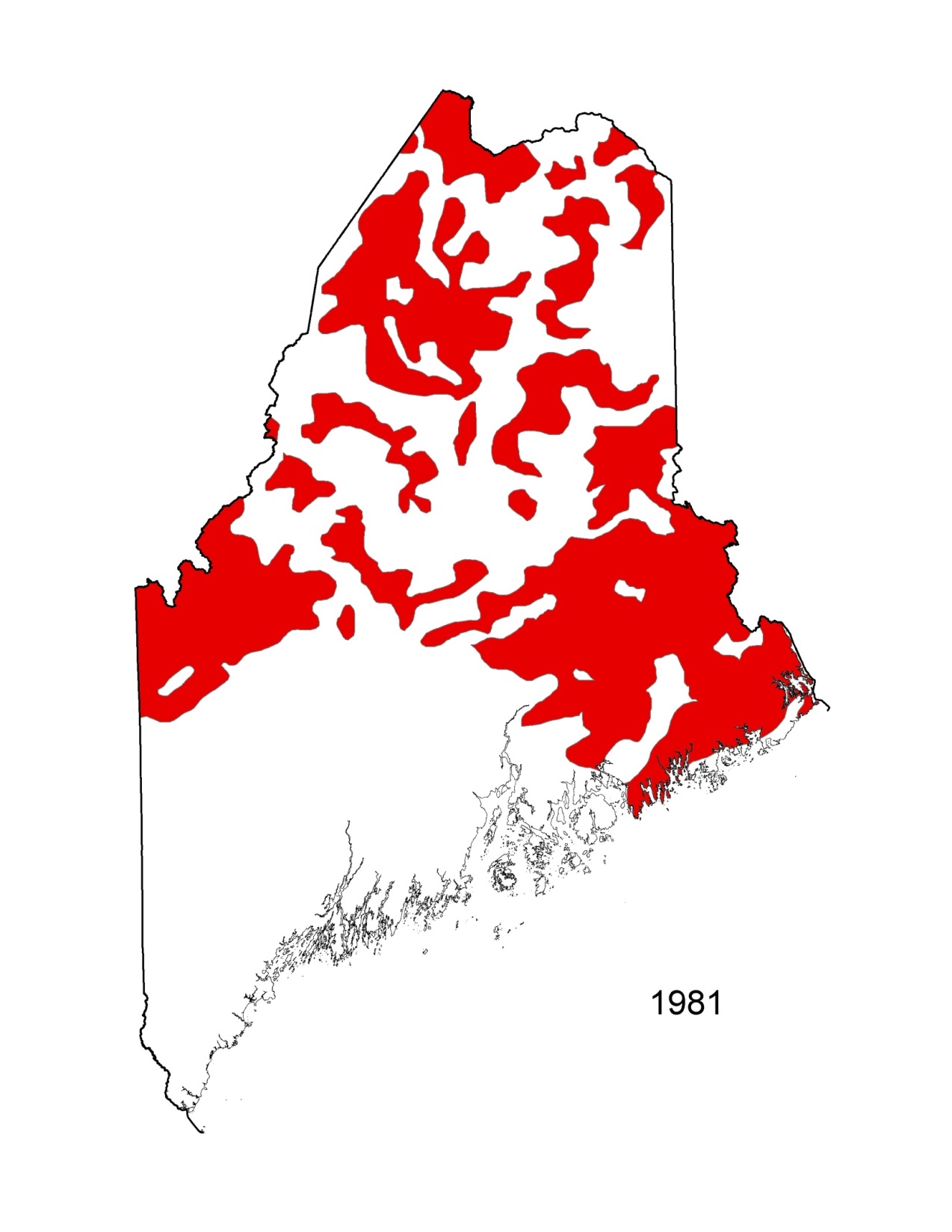 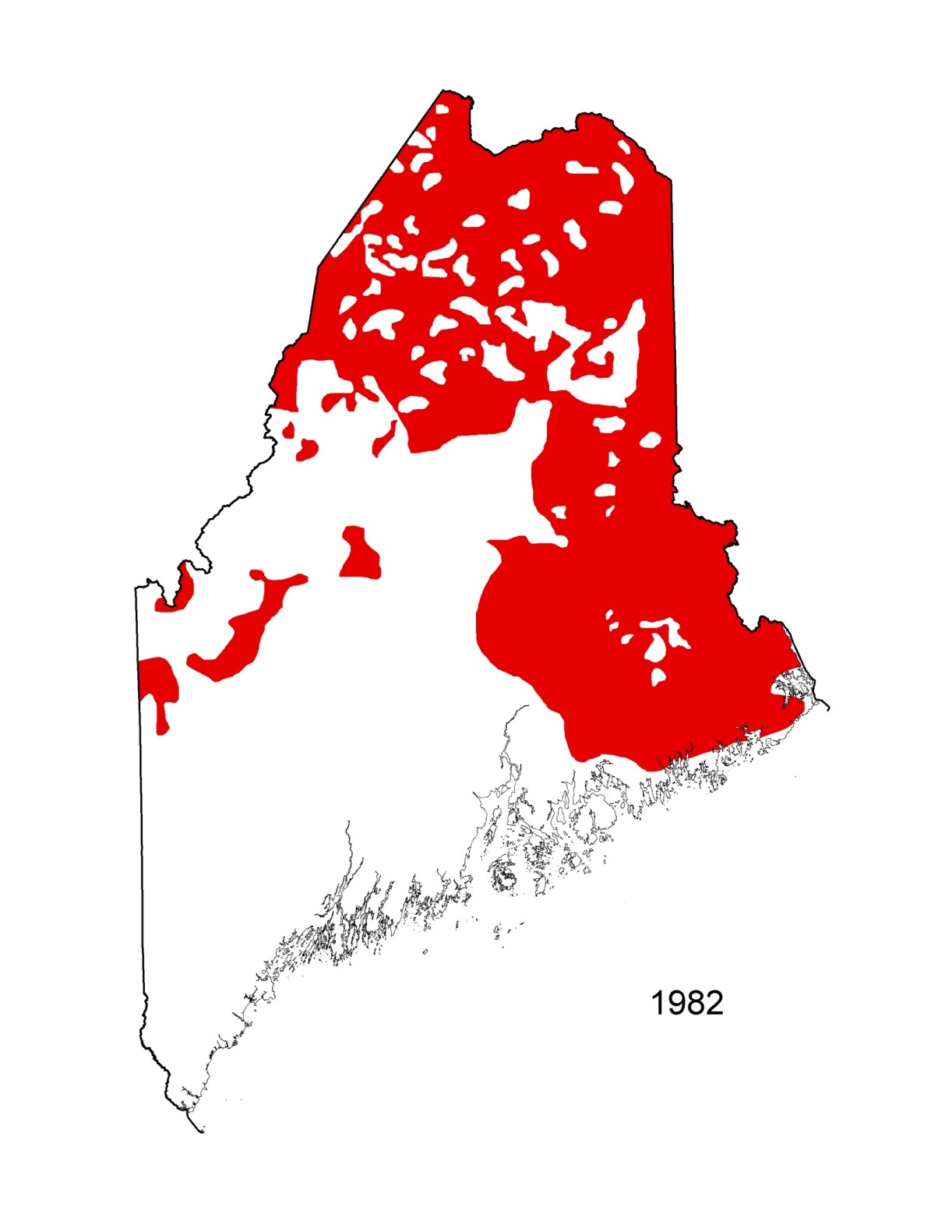 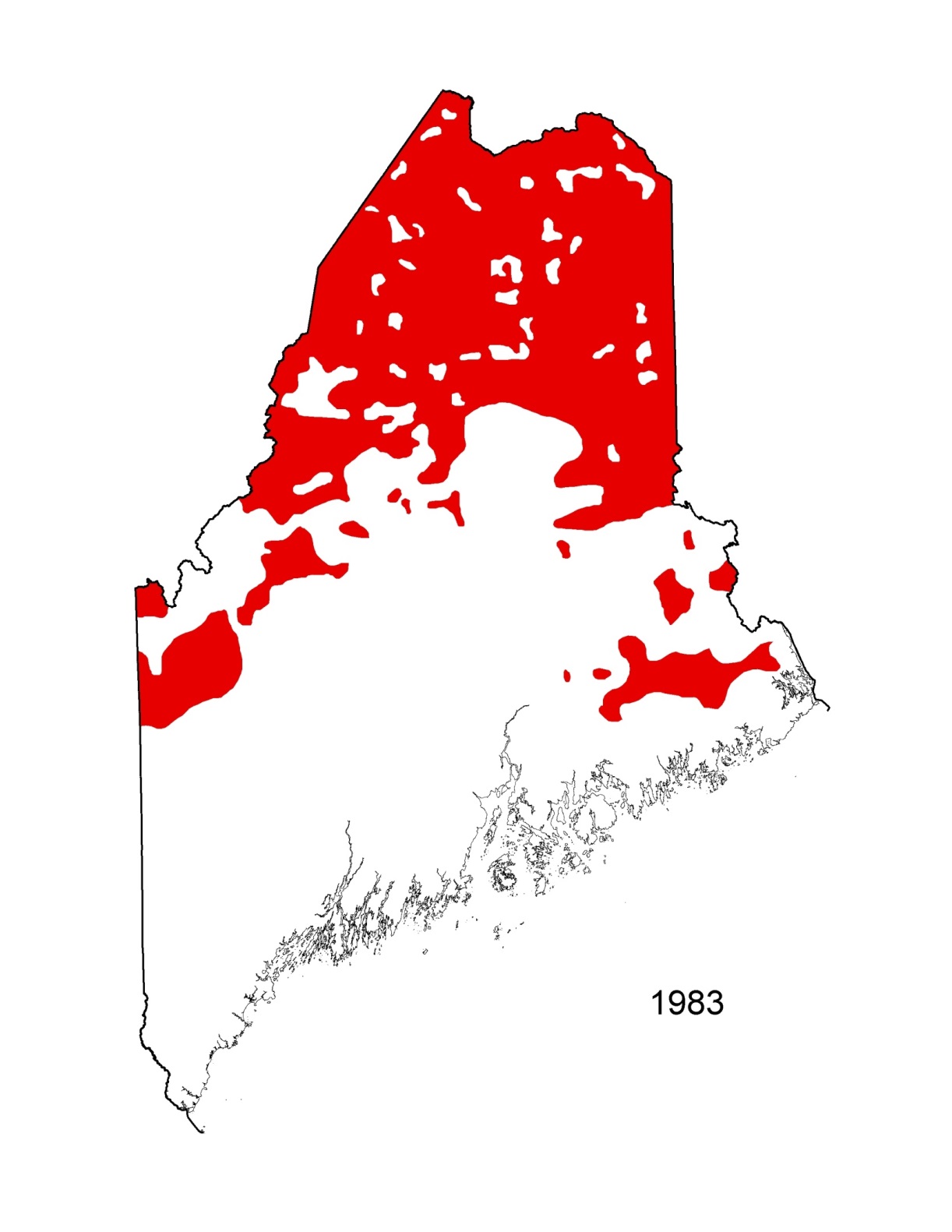 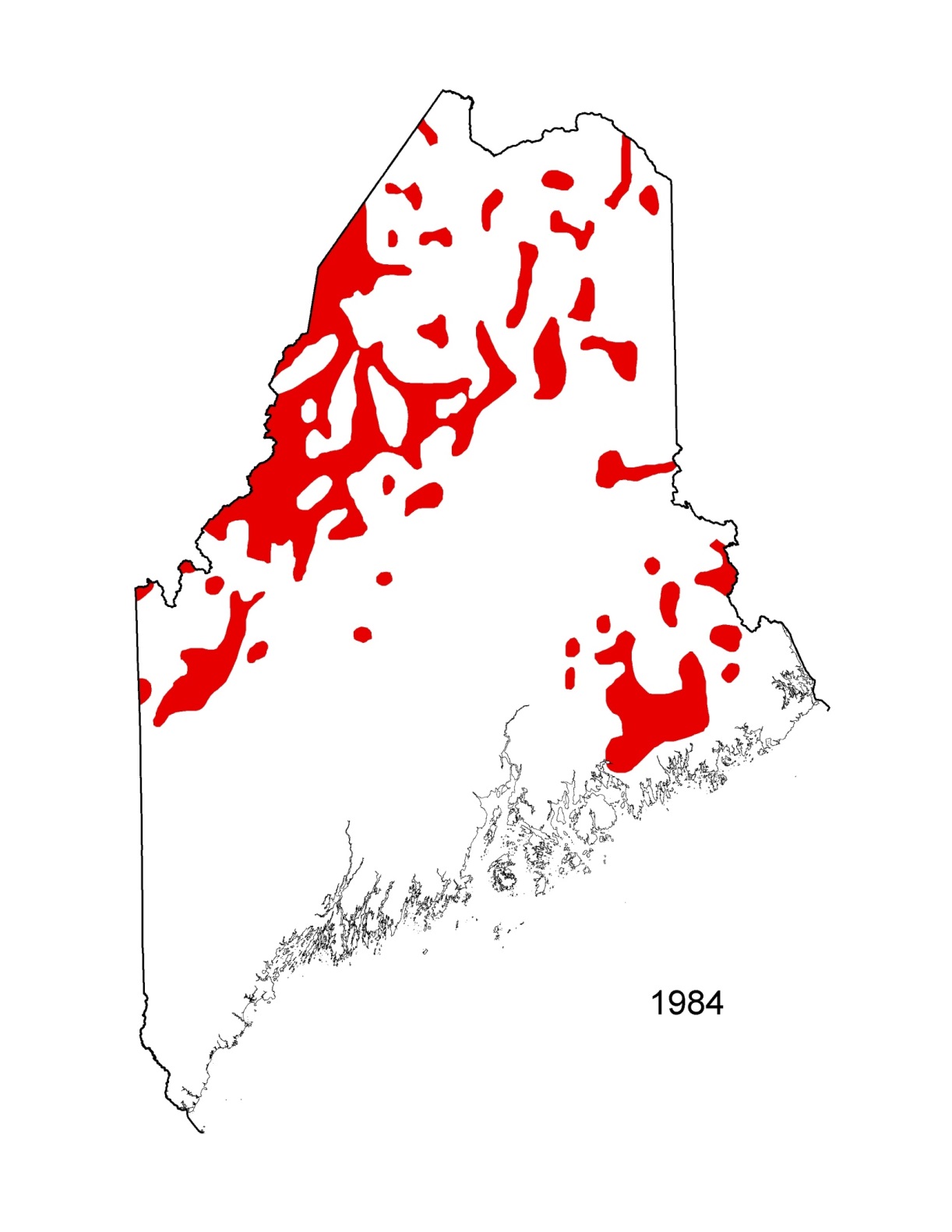 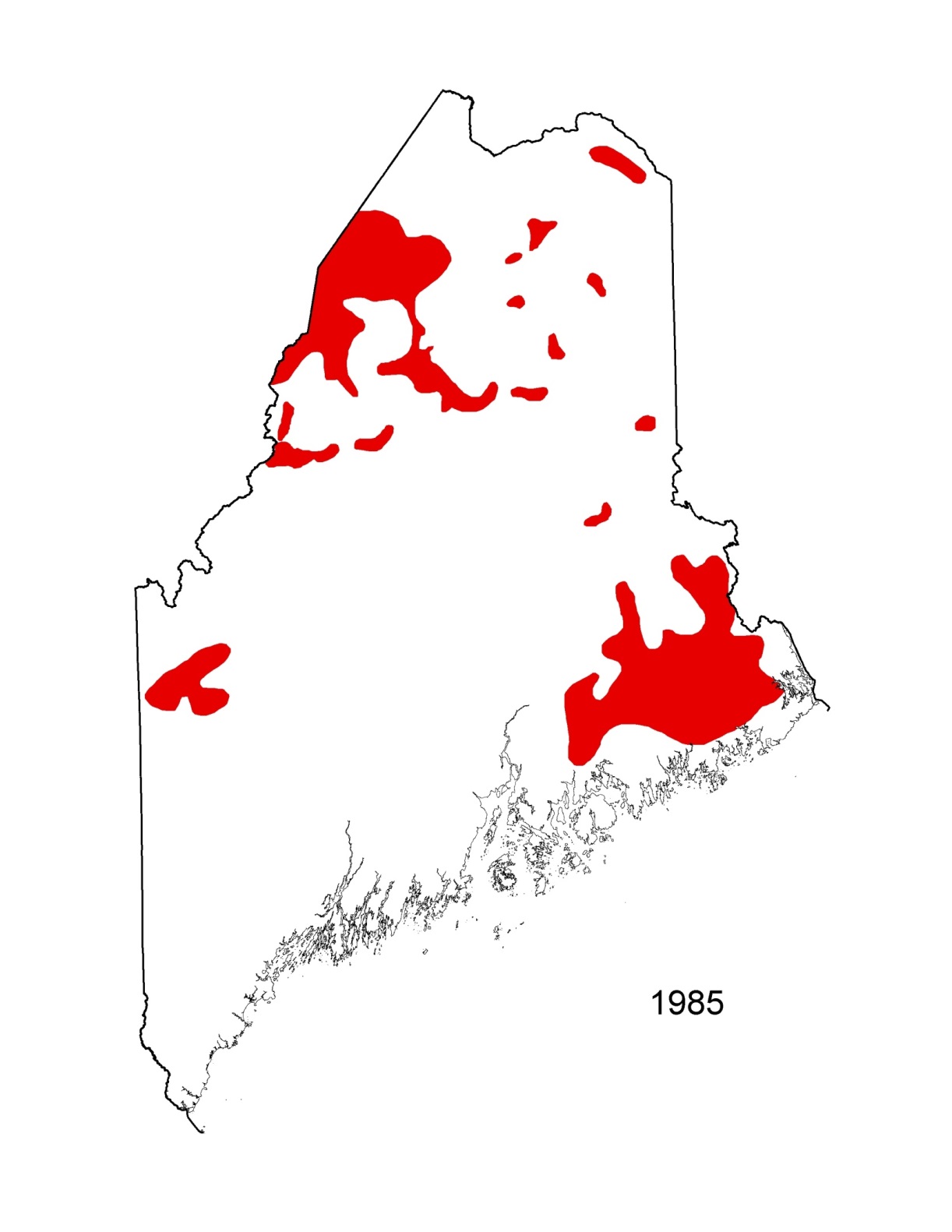 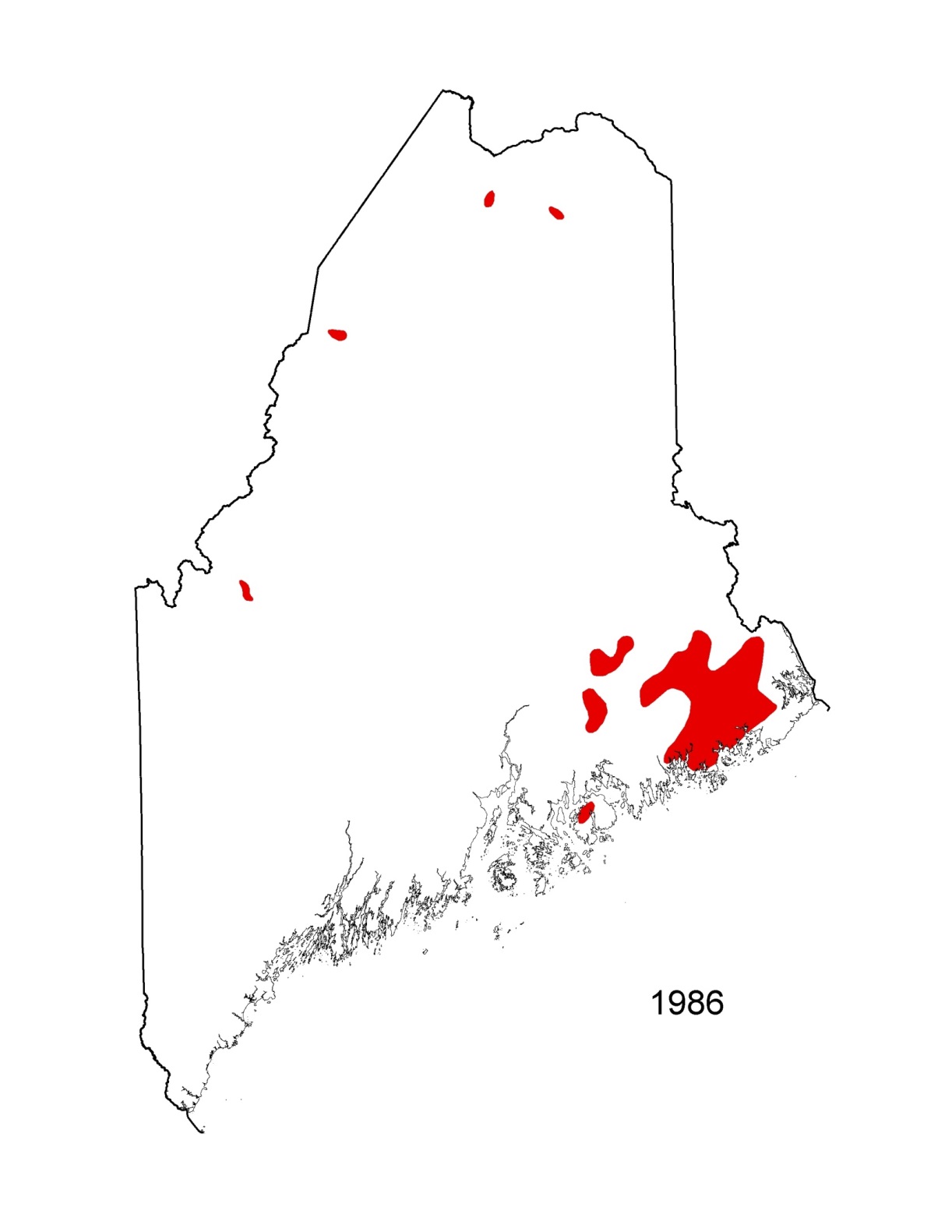 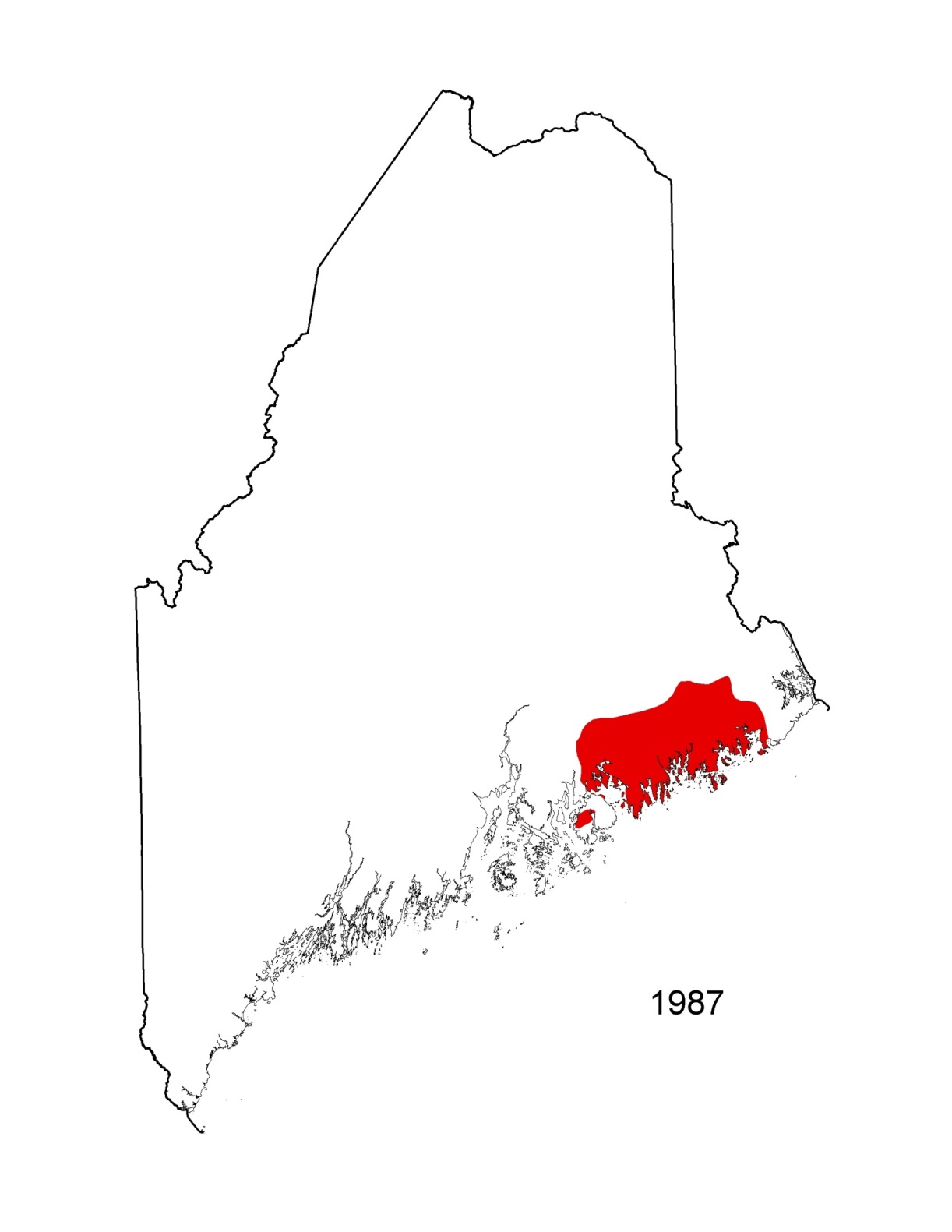 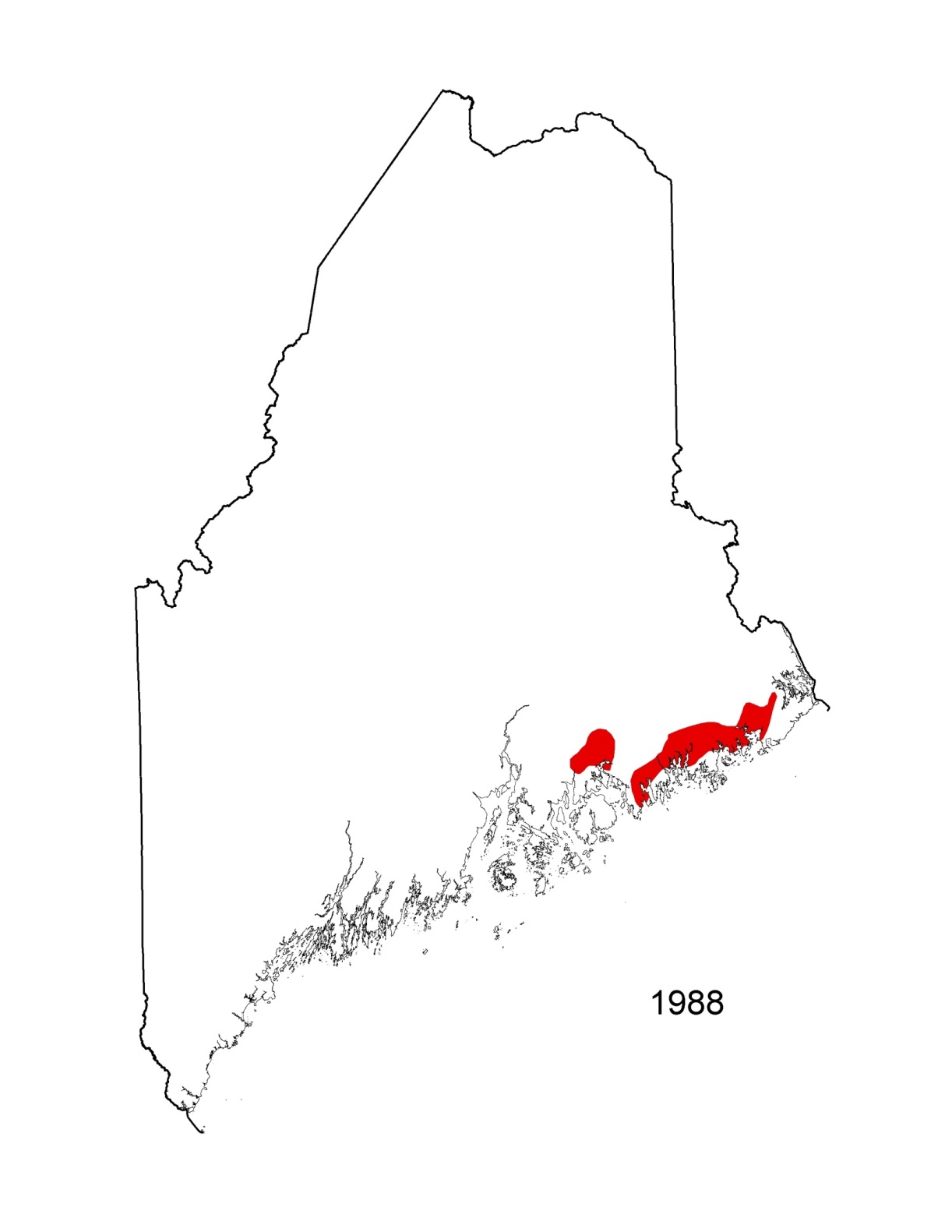 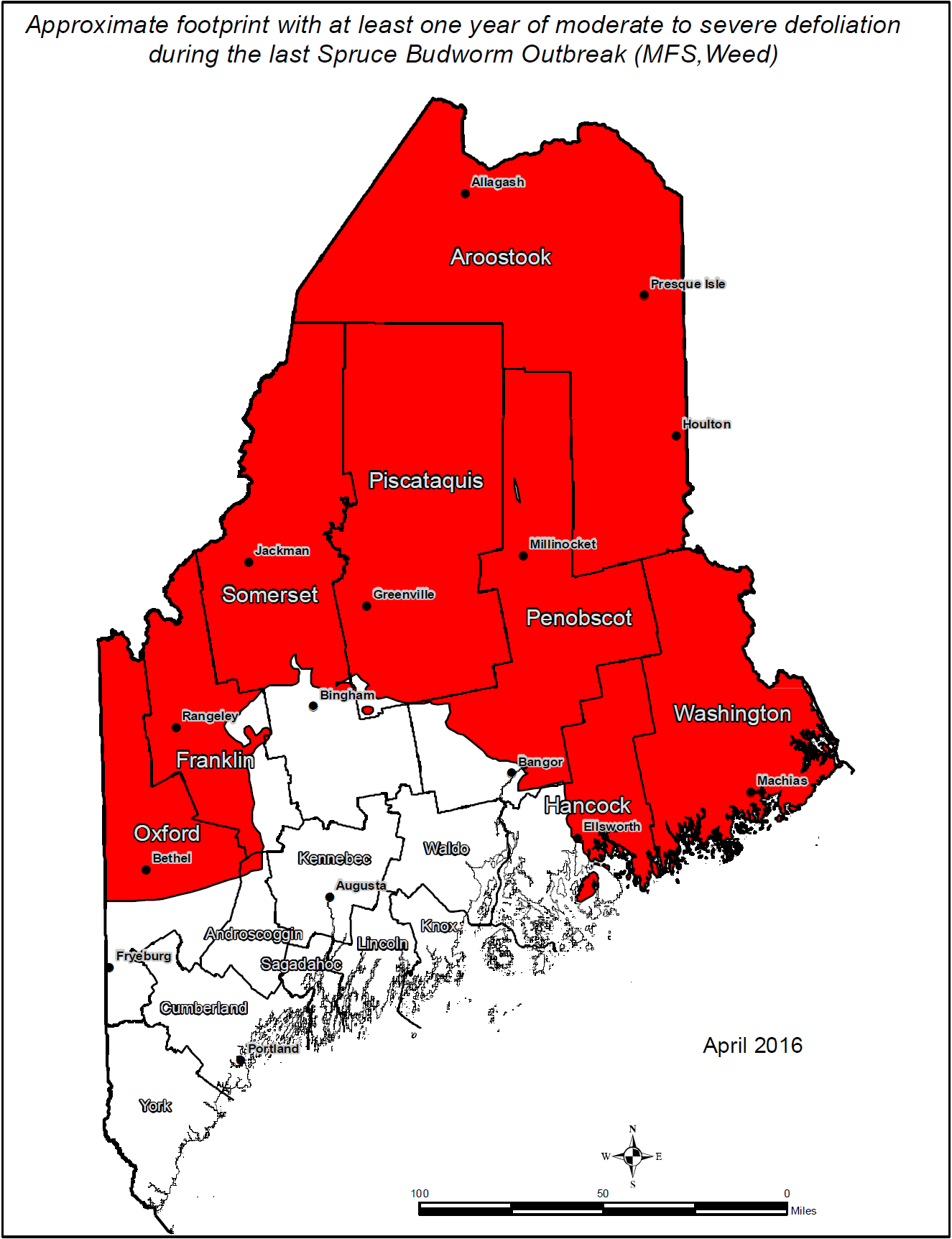 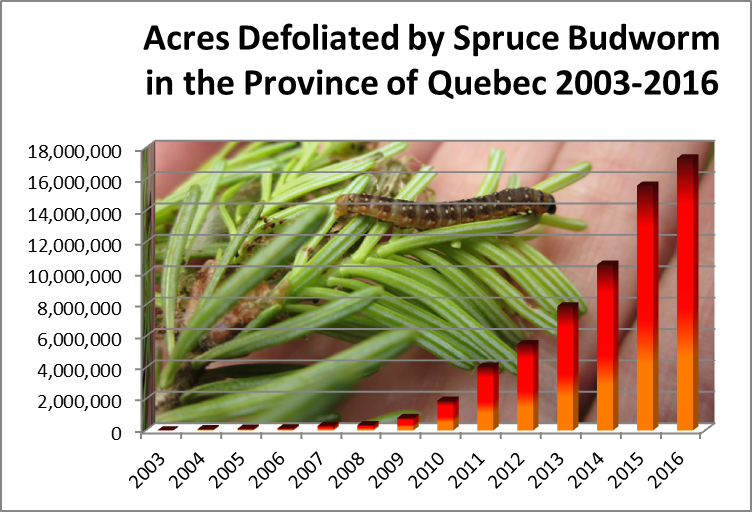 17.3 Million Acres in 2016 (Maine has ~ 17.8 mAcres Forestland)
[Speaker Notes: 17,342,538 by comparison Maine Has ~17.8 million acres of forestland]
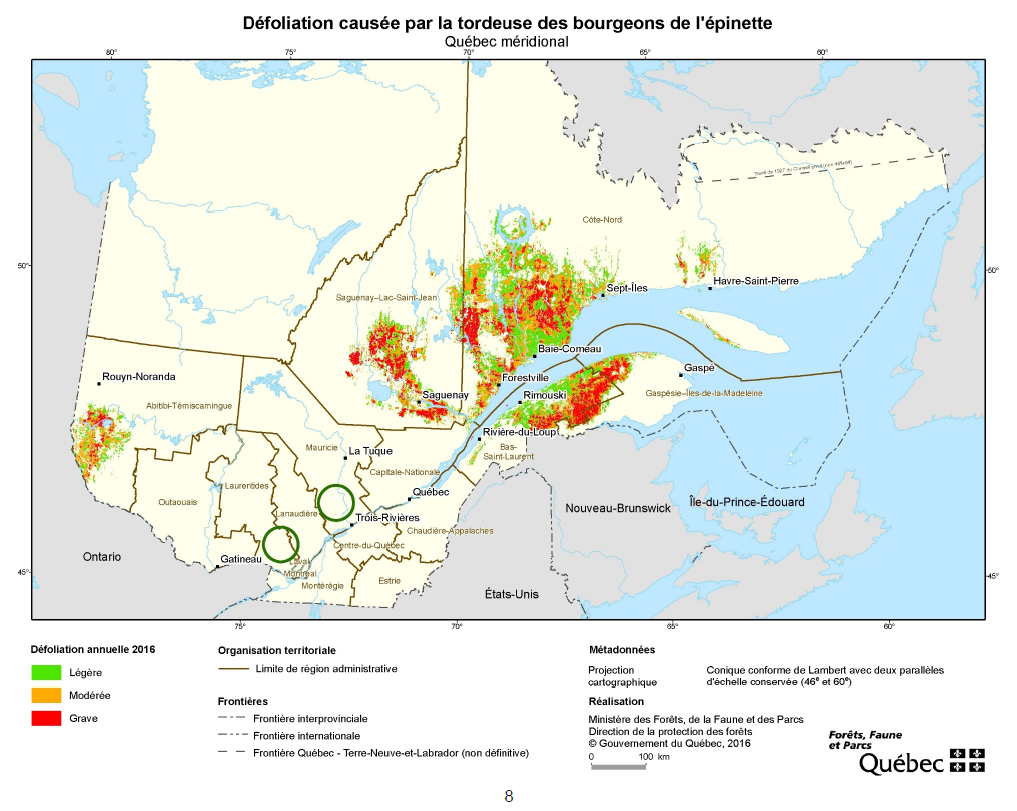 Cooperative Trap Network
American Forest Management
Appalachian Mountain Club
Baskahegan Company
Baxter State Park
Bill Jarvis
Bureau of Parks and Lands
Forest Society of Maine
Herbert C. Haynes Inc/Lakeville Shores Inc.
Huber Corporation
J.D. Irving Limited
Katahdin Forest Management
LandVest
Maine Forest Service
Orion Timberlands
Penobscot Nation
Prentiss & Carlisle
Seven Islands
US Forest Service
Wagner Forest Management
Weyerhaeuser Company
Supplies Distributed for 450 Sites
	~300 Sites in to-date
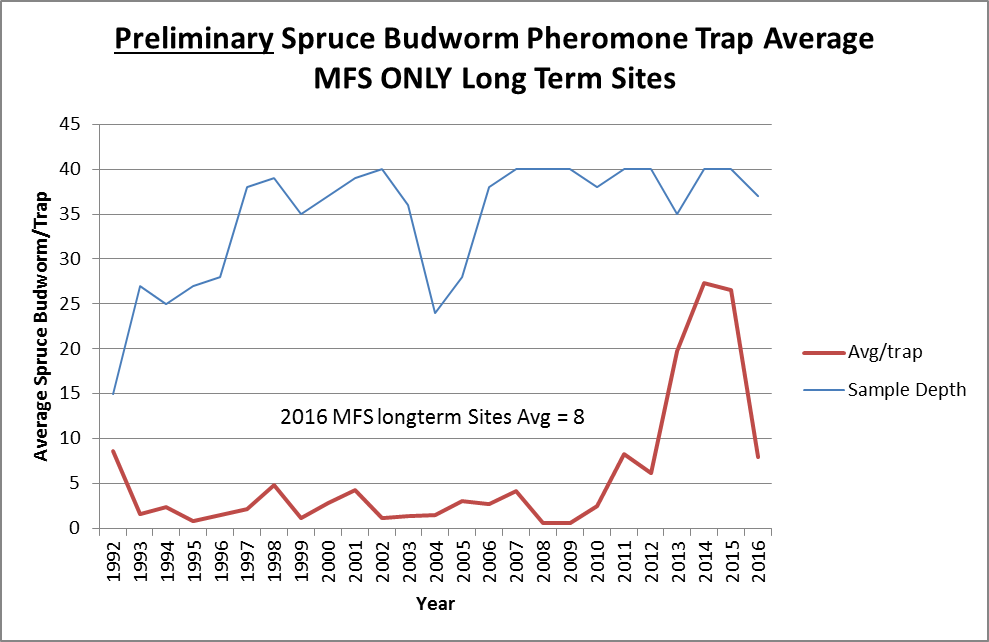 As of 10/18/2016
MFS sites only – Sites monitored over a longer term.  Usual graphic has ~80 sites (many northern)--data not yet available for all sites.
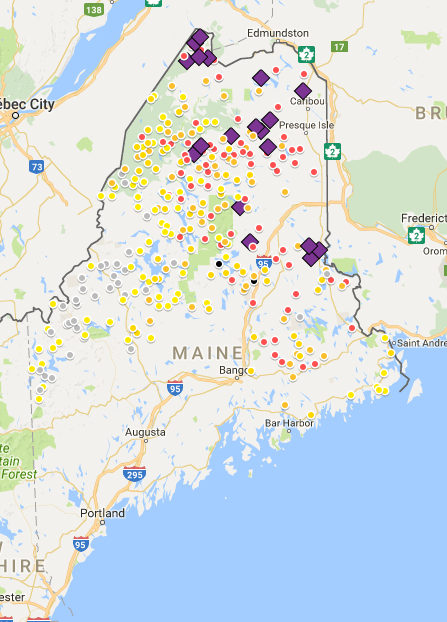 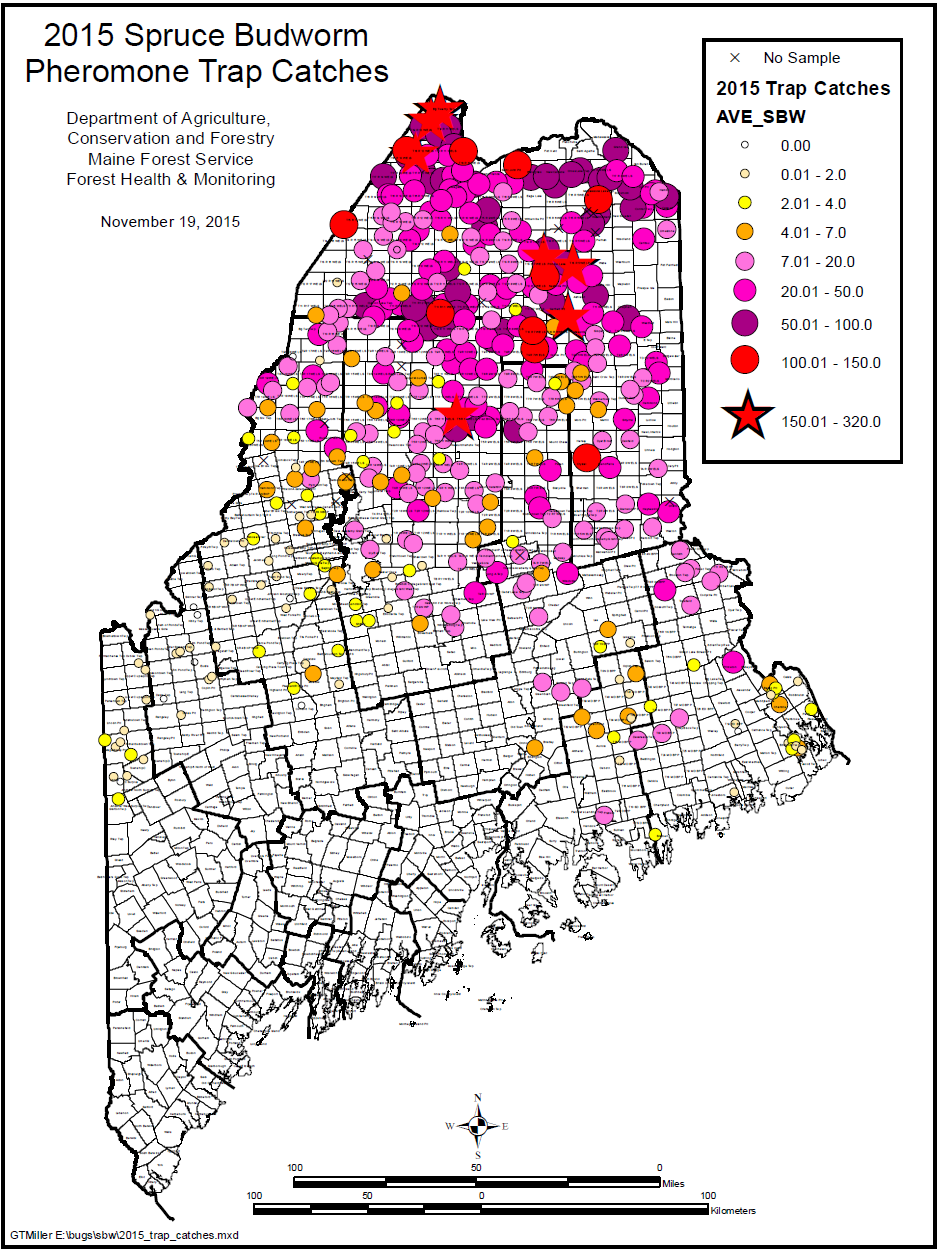 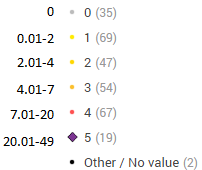 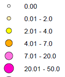 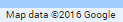 291 Sites reporting as of 10/18/2016 (expect ~430)
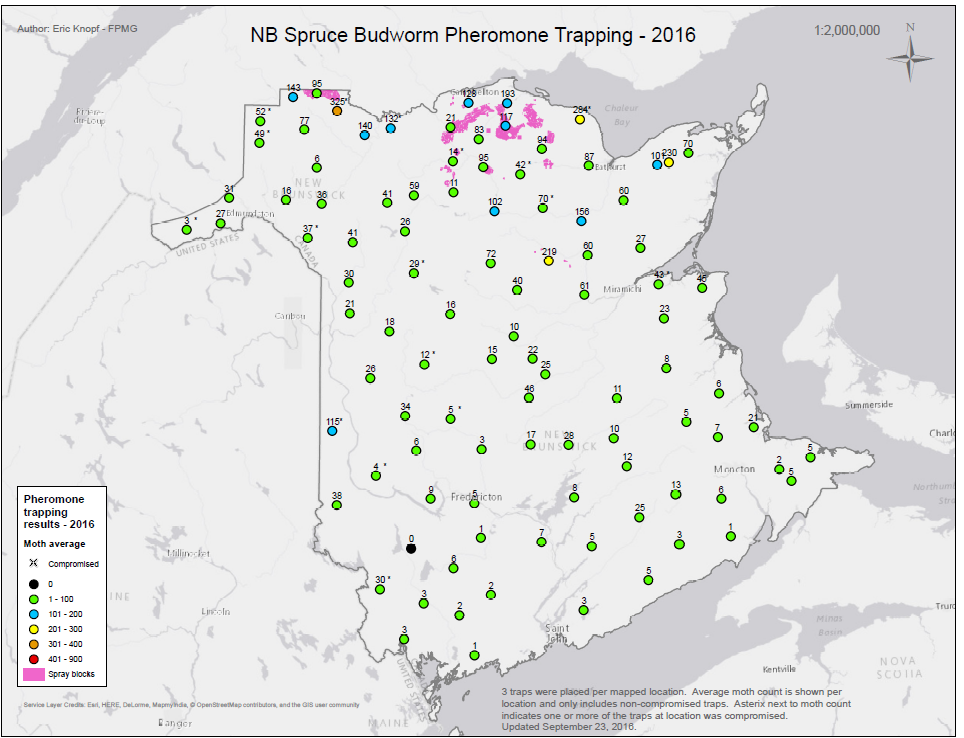 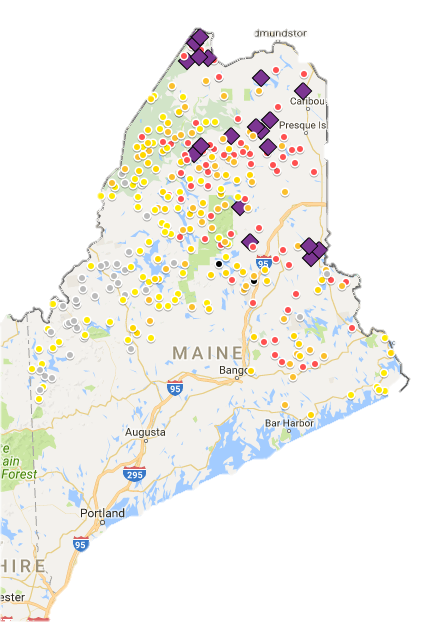 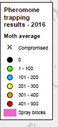 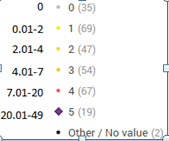 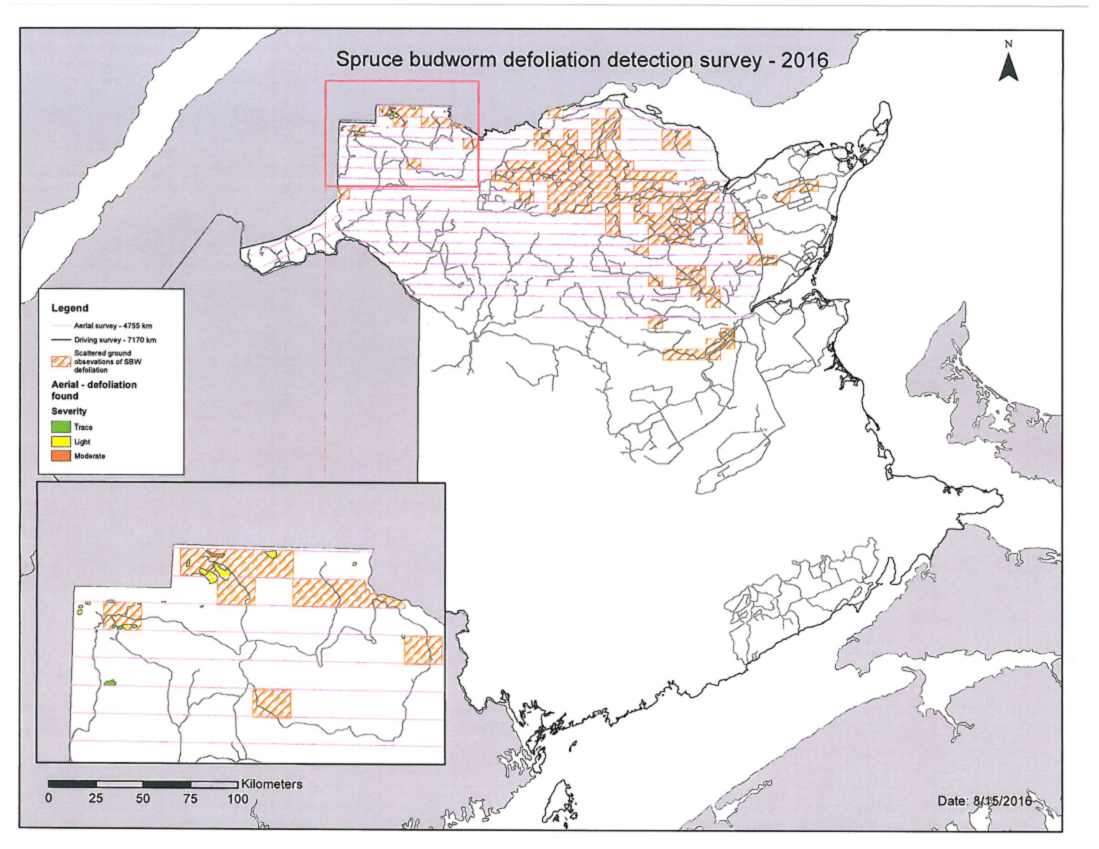 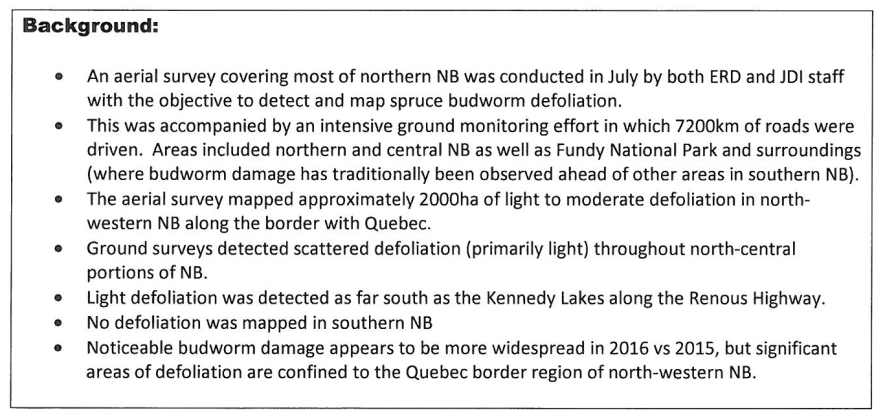 Budworm Tracker
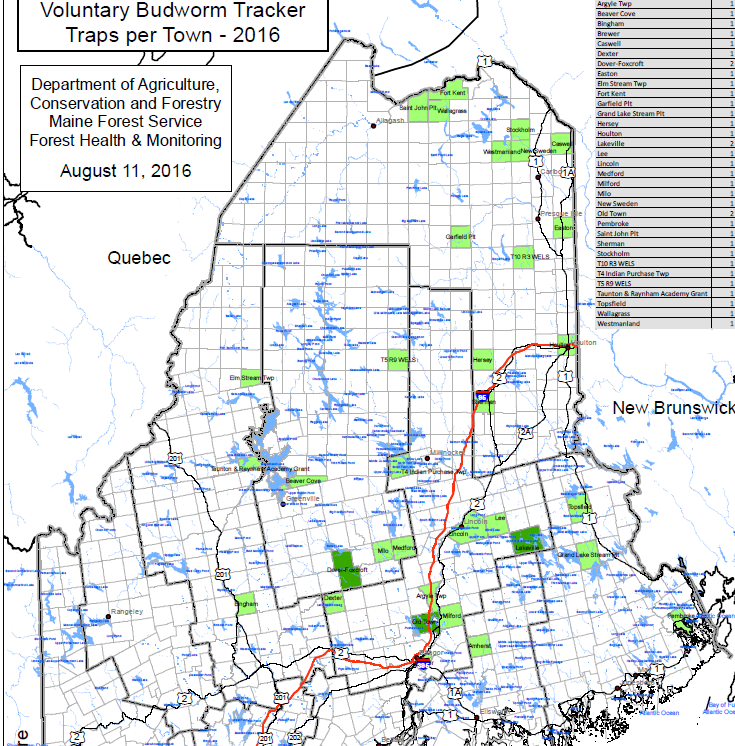 Coordinated by Emily Owens (NR Canada)

37 sites, 34 Towns in Me
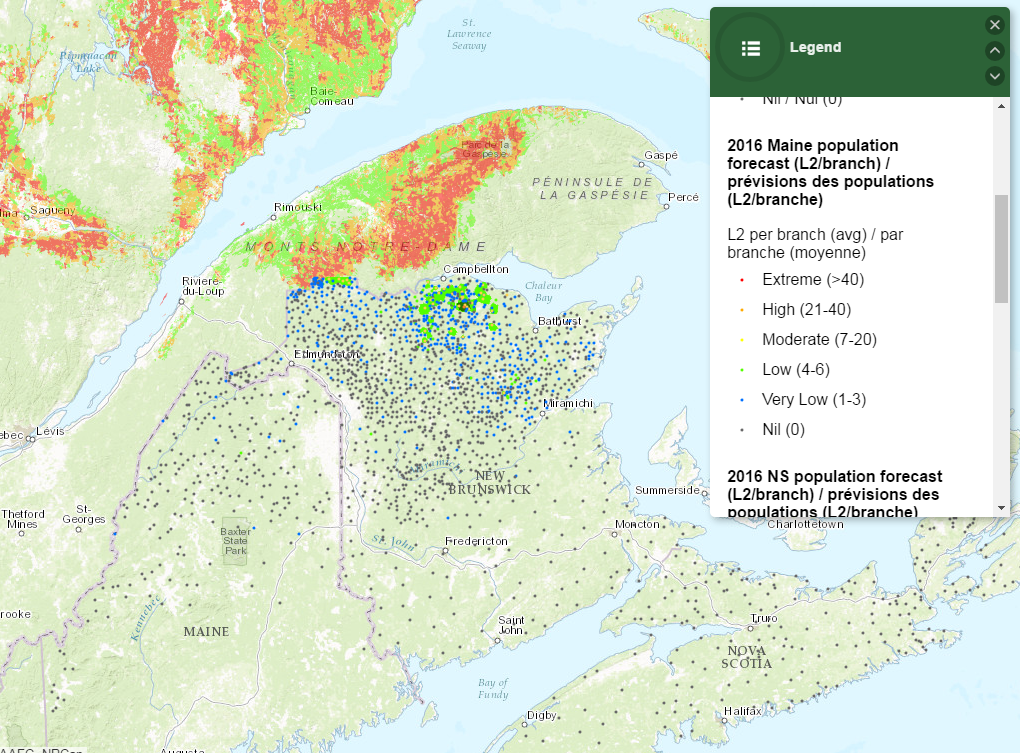 291 Sites reporting as of 10/18/2016 (expect ~430)
Resources for More Information
sprucebudwormmaine.org
	Facebook: 	
     sprucebudwormmaine16
maineforestservice.gov
	Spruce budworm page
	Conditions Reports
Healthyforestpartnership.ca
	budwormtracker.ca
		Facebook:
                    budwormtracker